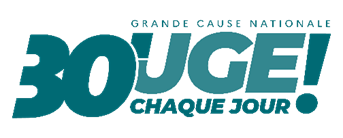 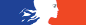 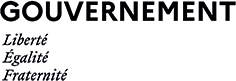 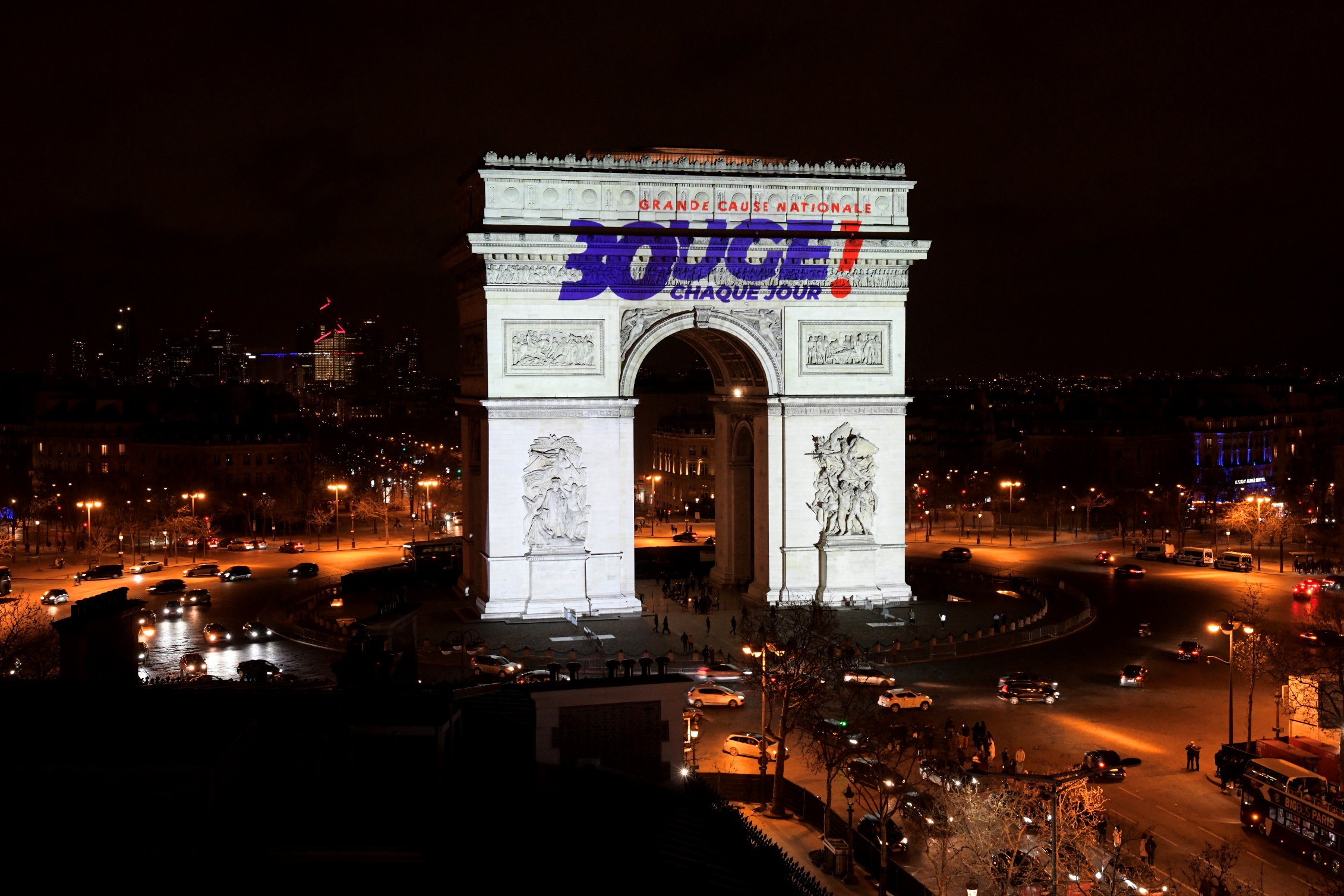 GRANDE CAUSE NATIONALE 2024BILAN ET ACTIONS 

(1er semestre 2024)
1
Mardi 16 avril 2024
Présentation de la Grande Cause Nationale 2024
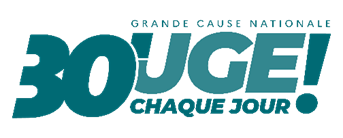 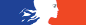 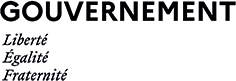 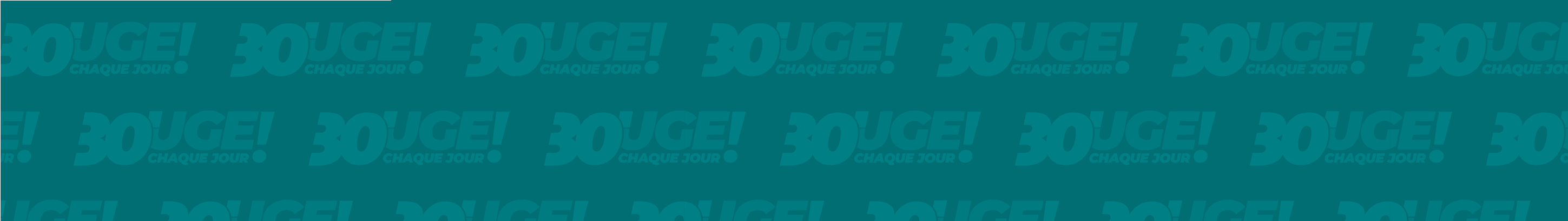 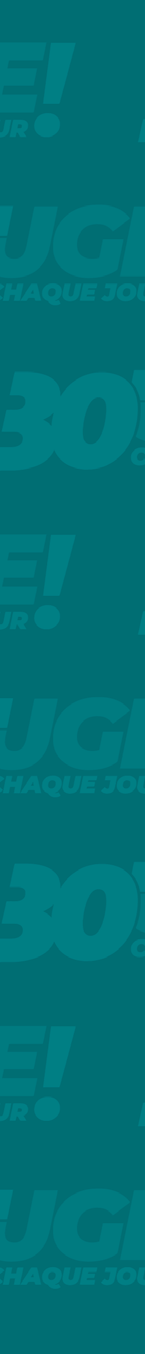 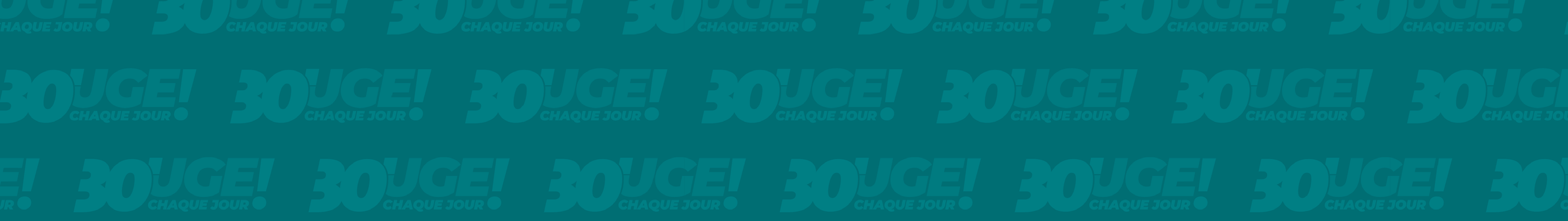 Le récit
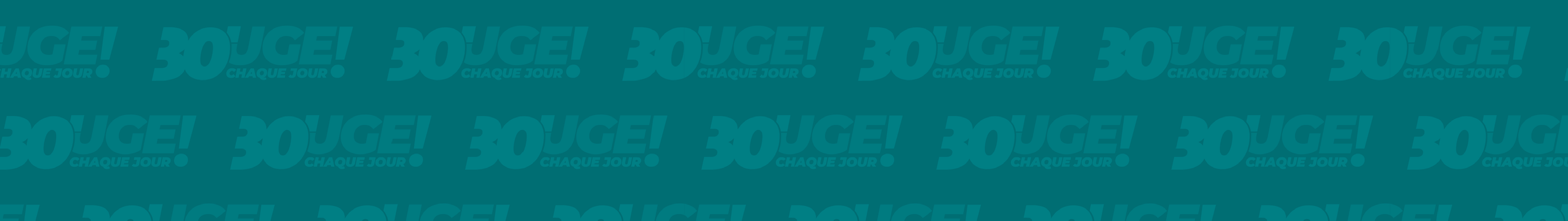 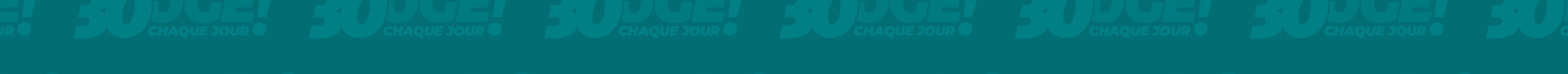 2
Mardi 16 avril 2024
Présentation de la Grande Cause Nationale 2024
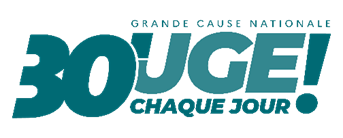 C’est une première historique : le Président de la République a décidé de faire de la promotion de l’Activité Physique et Sportive (APS) la Grande Cause Nationale 2024 (GCN2024)
3
Mardi 16 avril 2024
Présentation de la Grande Cause Nationale 2024
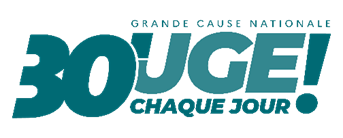 Une double raison explique ce choix
1. Les Jeux constituent une opportunité unique de mettre le sport et ses bienfaits au cœur de la société…
Vivre en meilleure santé
Renforcer la confiance en soi
Créer du lien social
Construire les individus
4
Mardi 16 avril 2024
Présentation de la Grande Cause Nationale 2024
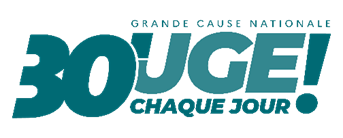 2. … et il y a urgence à adopter des modes de vie moins sédentaires, plus actifs, a fortiori dans un contexte d’addiction toujours plus forte aux écrans
Sédentarité : 4ème cause de mortalitéInactivité : responsable de 9% des décès en France
80% des adolescents sont en dessous des seuils recommandés par l’OMS en termes d’APS
50% des 6-17 ans sont en précarité sanitaire du fait d’une addiction aux écrans et moins de 20’ d’APS par jour
95% des adultes sont en fragilité sanitaire par manque d’APS et un temps trop long passé assis
5
Mardi 16 avril 2024
Présentation de la Grande Cause Nationale 2024
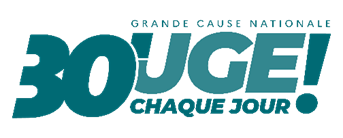 Les 3 grands objectifs de la GCN2024
Mettre le sport au cœur de nos politiques publiques, de l’interministérialité et du pacte républicain
Inciter les Français, à tous les âges et sur tous les territoires, à faire davantage d’APS
Mobiliser les acteurs du sport et toutes les forces vives du pays pour valoriser la place du sport
6
Mardi 16 avril 2024
Présentation de la Grande Cause Nationale 2024
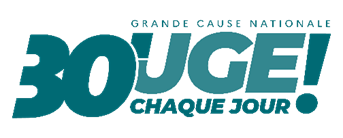 Les 5 leviers du plan d’action de la GCN2024
Un collectif militant
Une stratégie de labellisation et de soutien
Un fonds dédié
Une campagne massive de communication
Un agenda 2024
7
Mardi 16 avril 2024
Présentation de la Grande Cause Nationale 2024
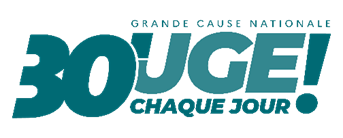 Nos premiers militants du sport…
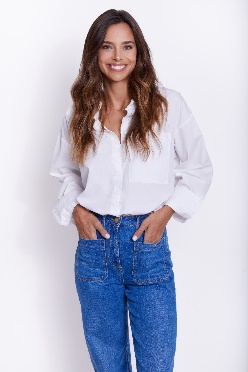 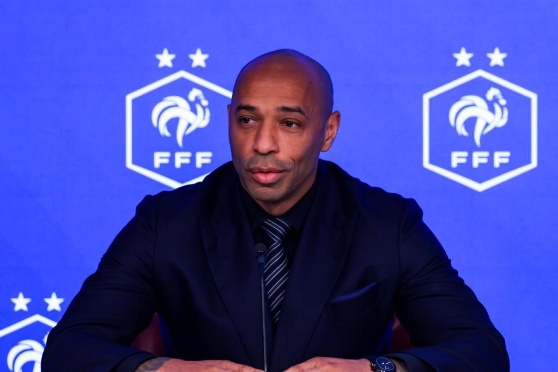 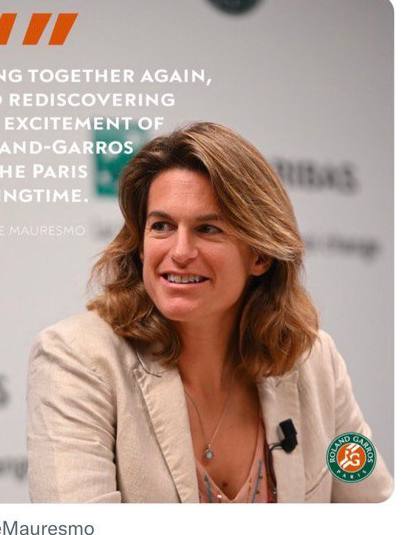 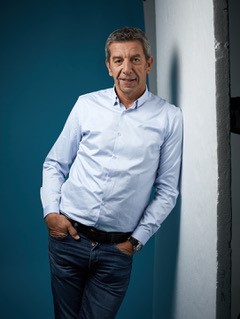 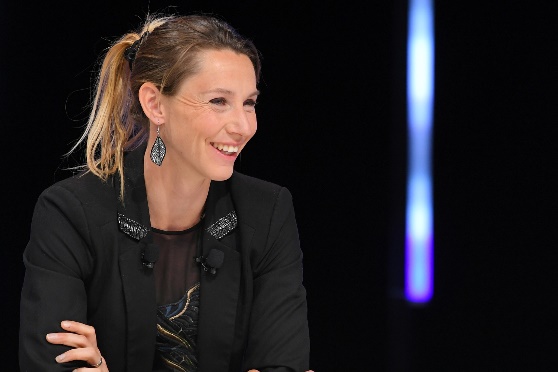 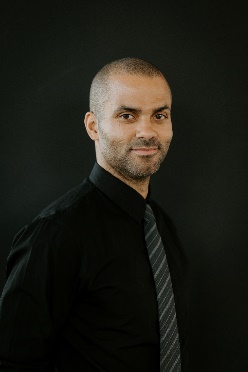 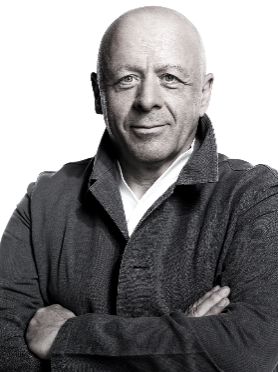 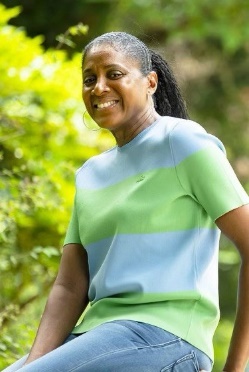 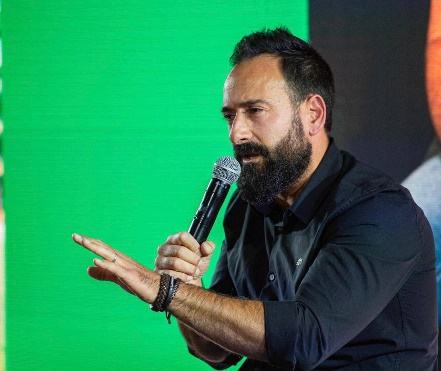 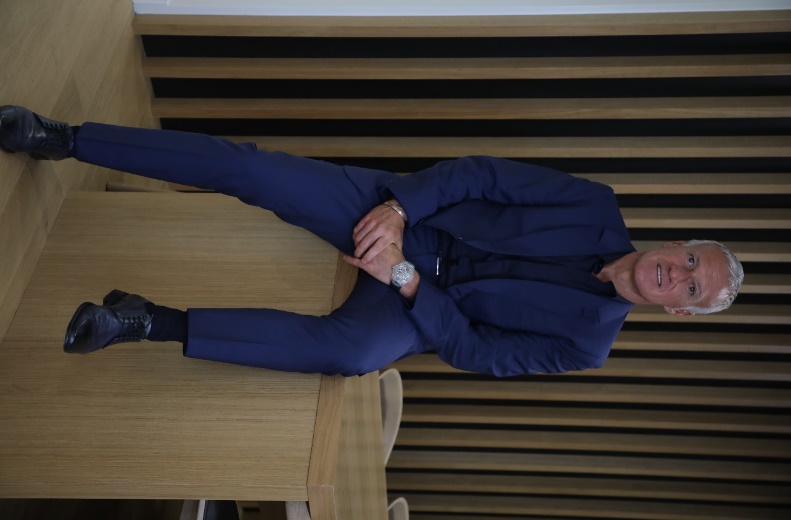 … et d’autres encore
8
Mardi 16 avril 2024
Présentation de la Grande Cause Nationale 2024
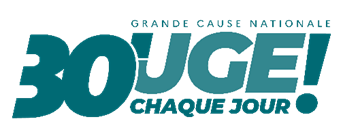 Un marqueur fort, fédérateur et accessible : 30’ d’APS par jour
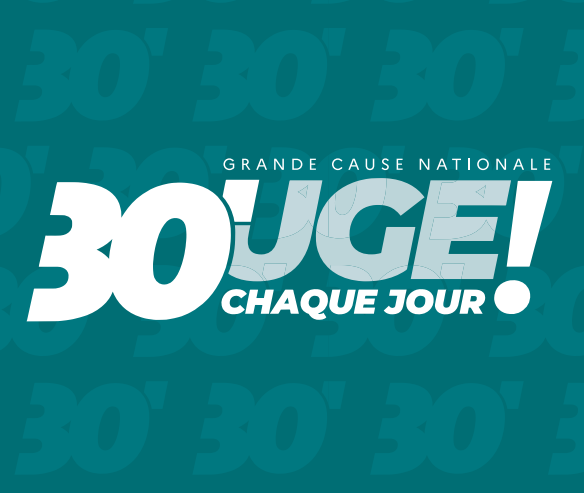 30’ d’APS modérée par jour réduit de 30% les risques d’accident cardio-vasculaire
30’ d’APS par jour est la norme fixée par l’OMS
30’ d’APS par jour est la recommandation diffusée dans le cadre du PNNS depuis 2002
9
Mardi 16 avril 2024
Présentation de la Grande Cause Nationale 2024
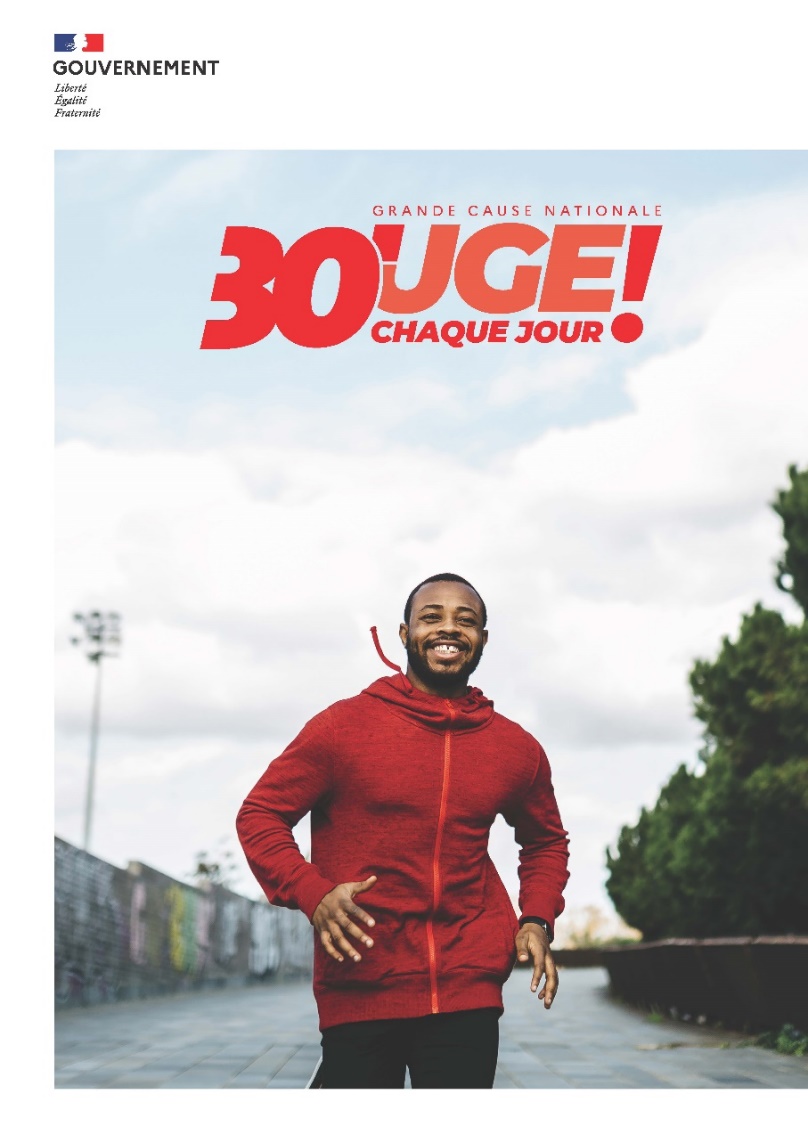 Bouger 30 minutes par jour, sur tous les territoires, à tous les âges de la vie, chacun à son rythme… C’est simple, ça peut tout changer et ça fait du bien !
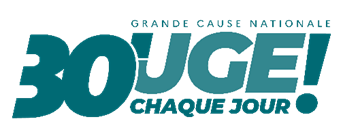 Une double ambition autour de ce marqueur :
Tous les Français doivent savoir, à la fin de l’année 2024, que la pratique quotidienne des 30 minutes d’activité physique et sportive est bon pour leur santé, leur bien-être et leurs enfants.
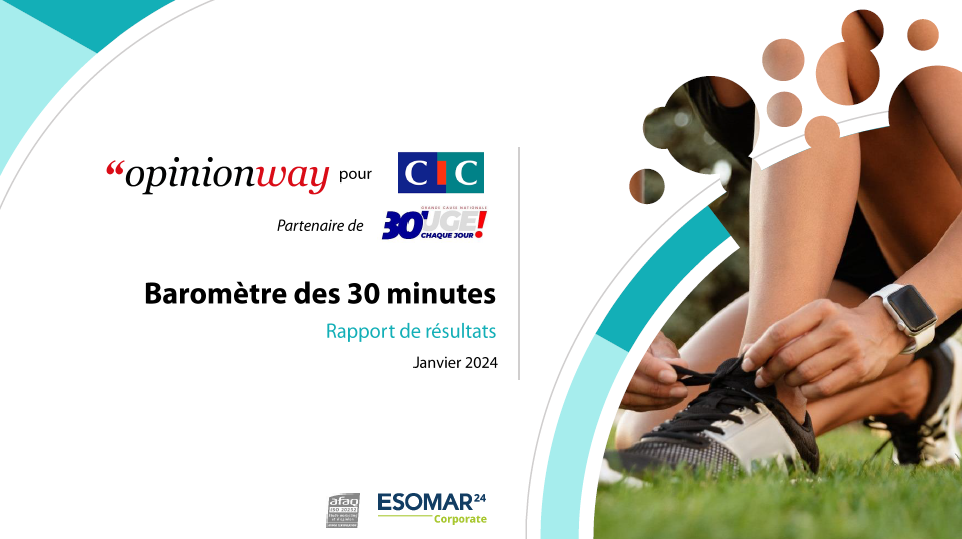 Tous les Français doivent tendre, à l’image des cinq fruits et légumes par jour, vers la pratique quotidienne des 30 minutes d’activité physique et sportive.
11
Mardi 16 avril 2024
Présentation de la Grande Cause Nationale 2024
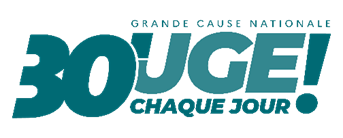 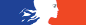 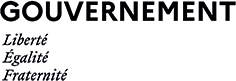 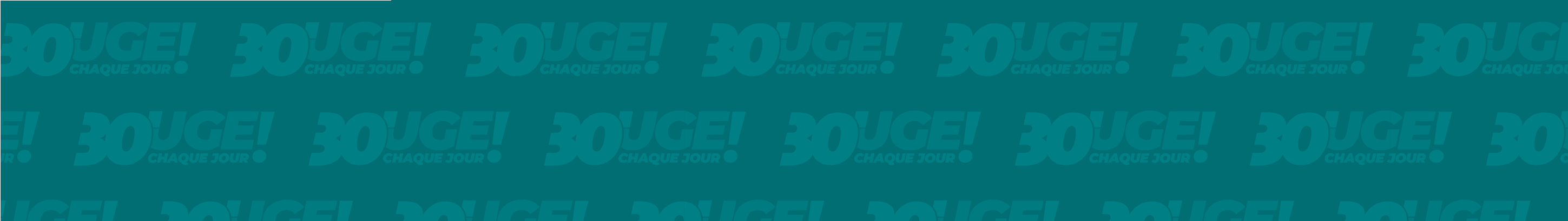 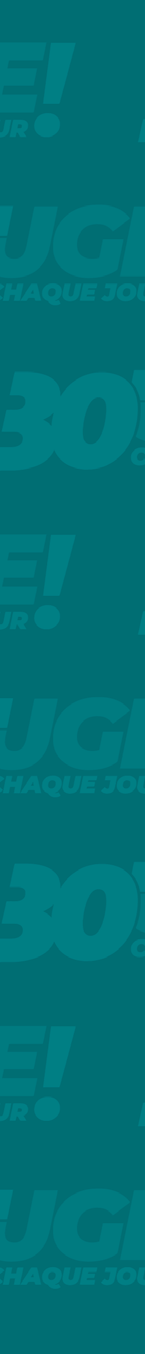 Les partenaires
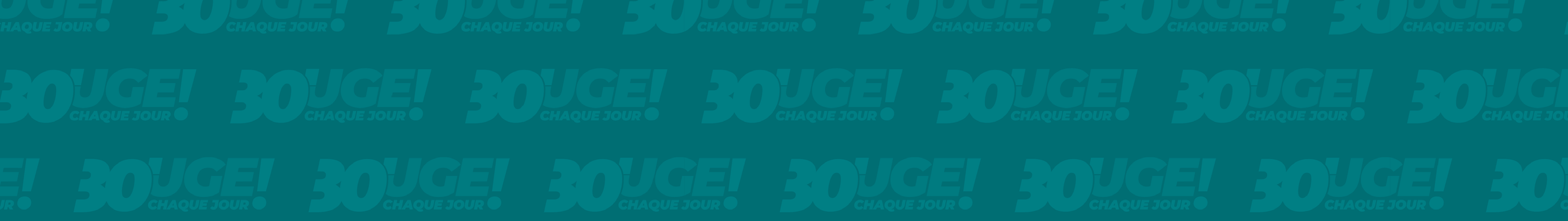 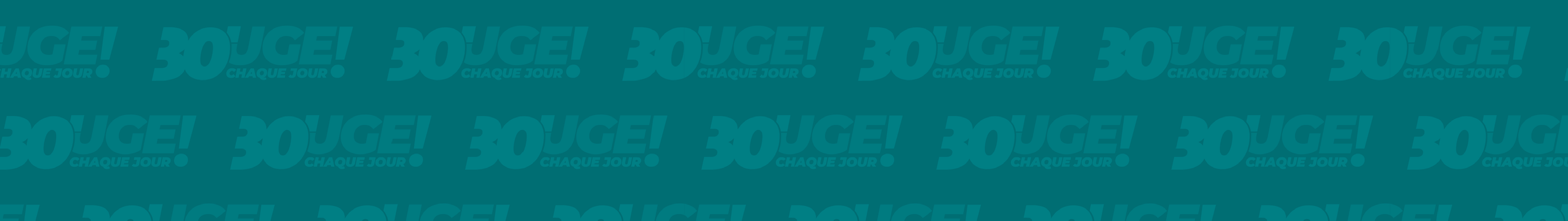 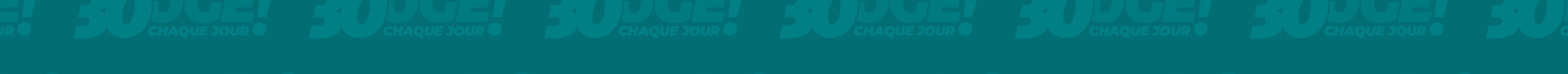 12
Mardi 16 avril 2024
Présentation de la Grande Cause Nationale 2024
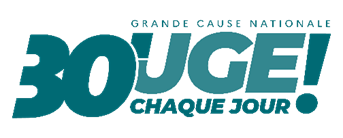 Des partenaires engagés
Les acteurs publics
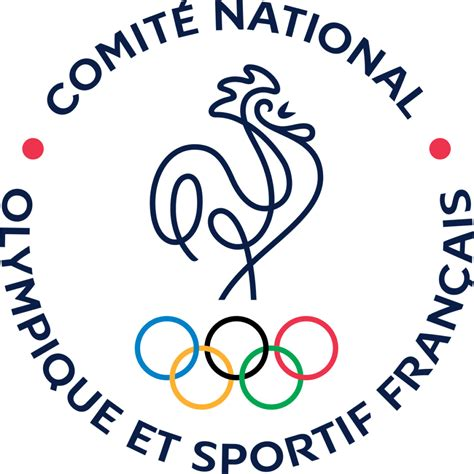 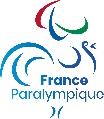 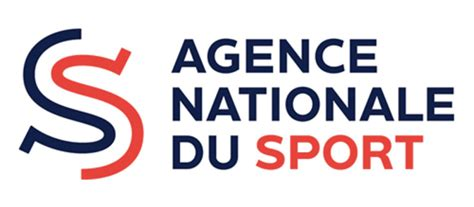 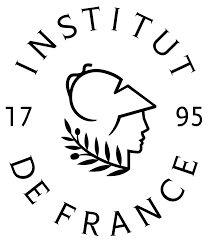 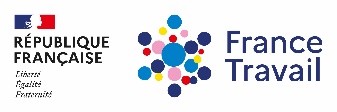 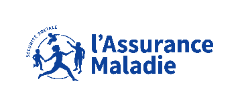 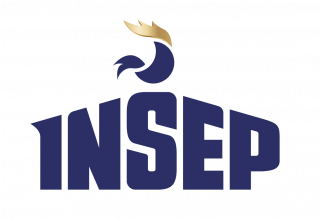 Les entreprises militantes
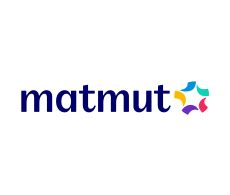 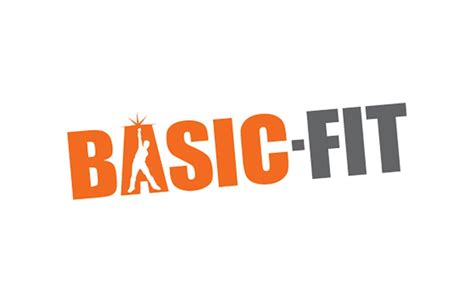 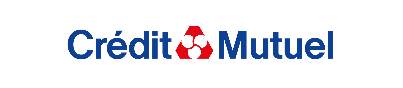 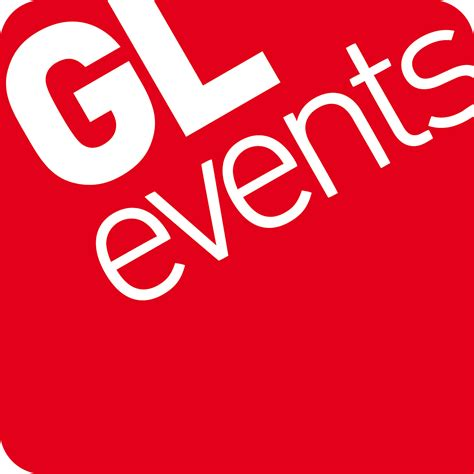 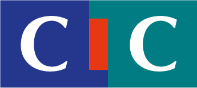 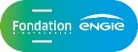 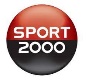 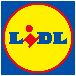 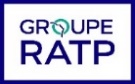 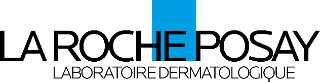 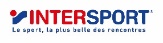 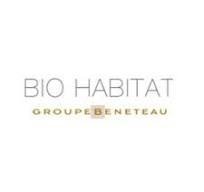 Les associations
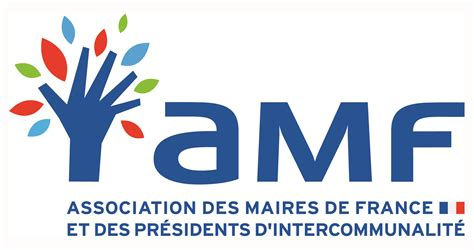 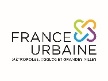 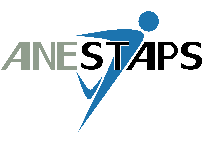 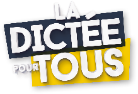 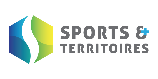 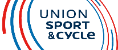 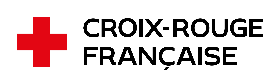 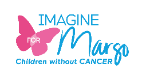 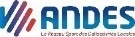 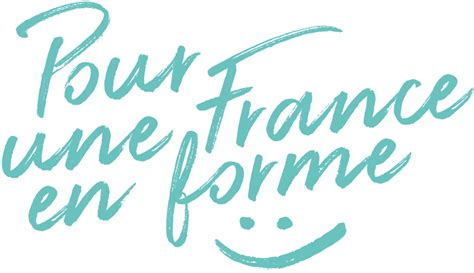 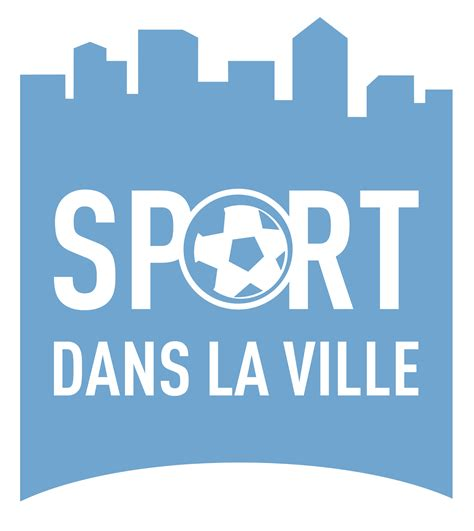 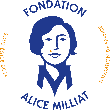 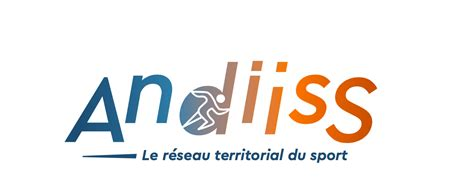 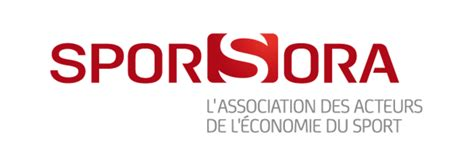 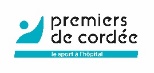 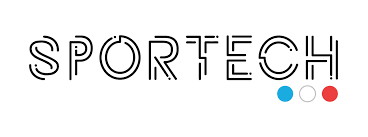 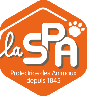 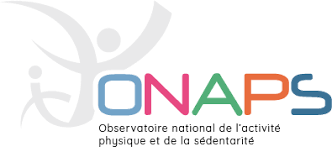 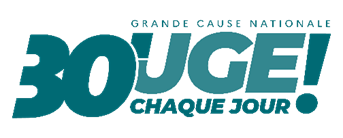 Les médias
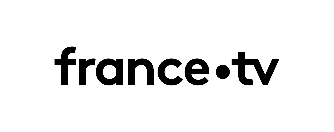 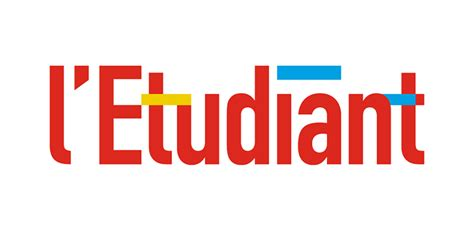 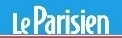 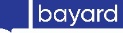 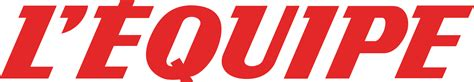 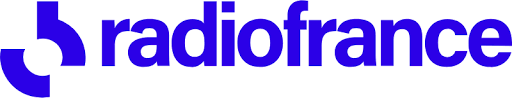 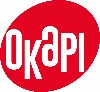 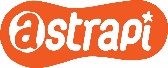 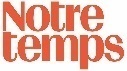 Les ligues professionnelles
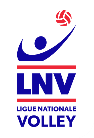 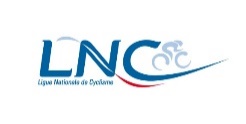 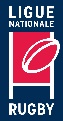 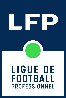 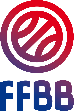 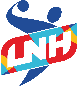 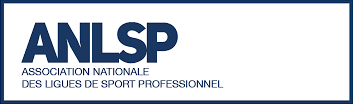 Signataires de la charte des équipementiers et marques de sport
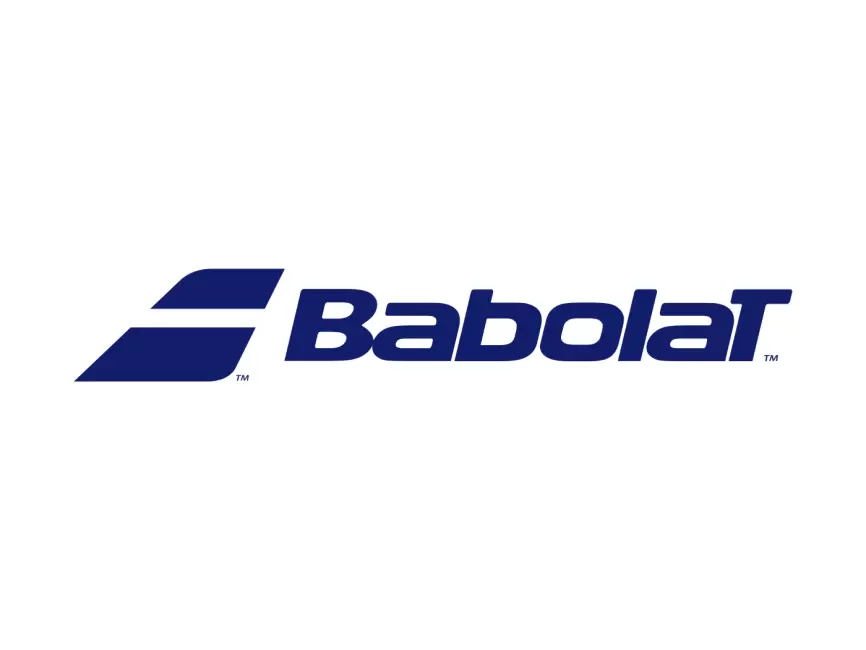 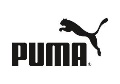 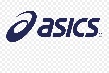 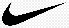 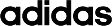 Signataires de la charte de la grande collecte du sport
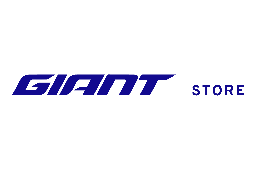 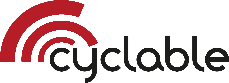 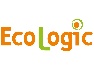 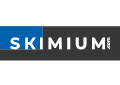 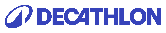 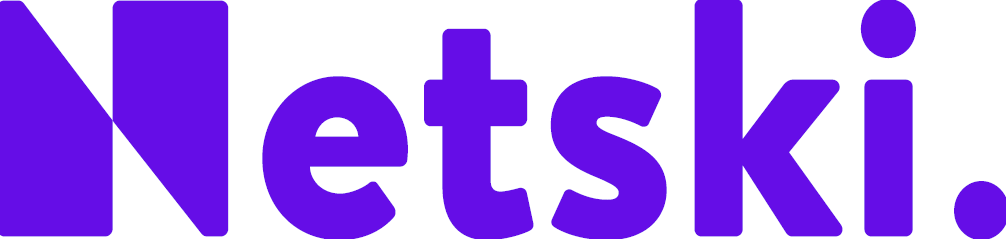 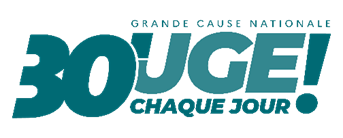 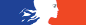 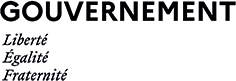 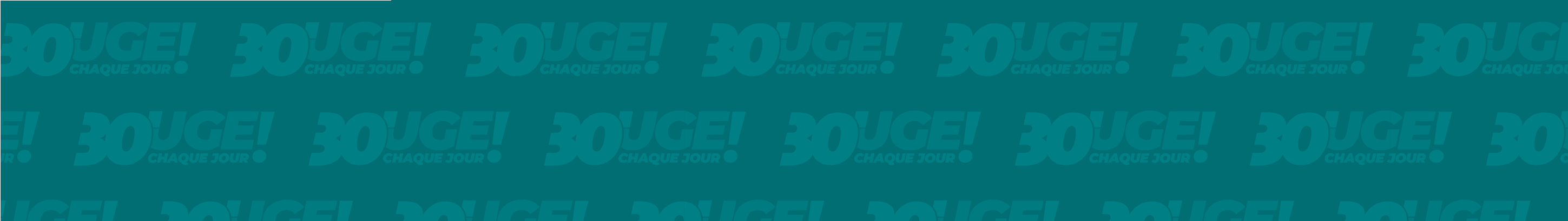 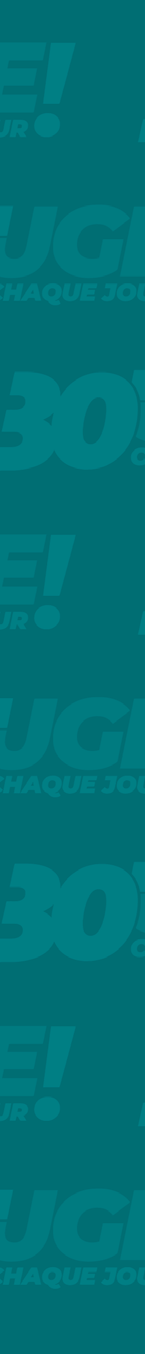 Le calendrier
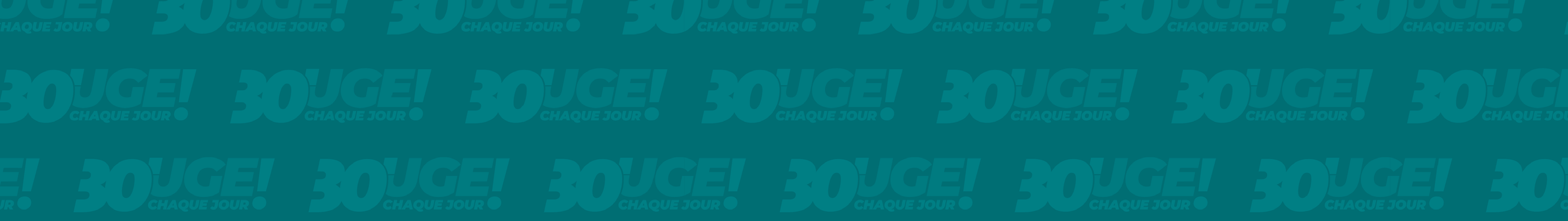 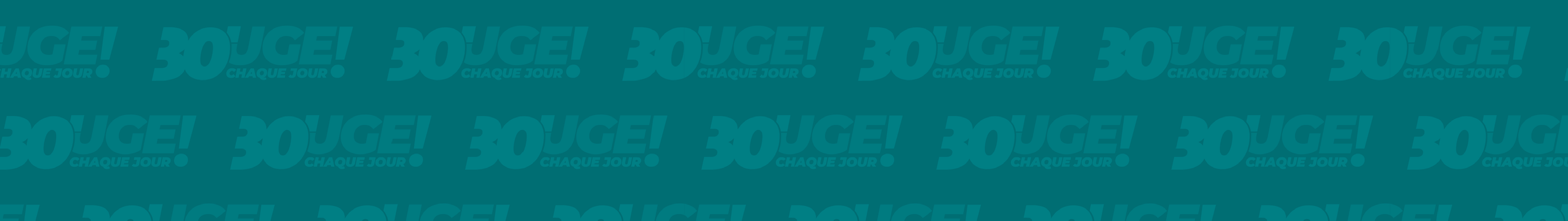 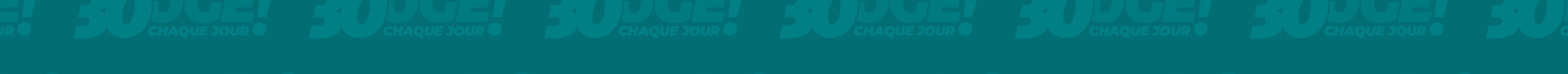 15
Mardi 16 avril 2024
Présentation de la Grande Cause Nationale 2024
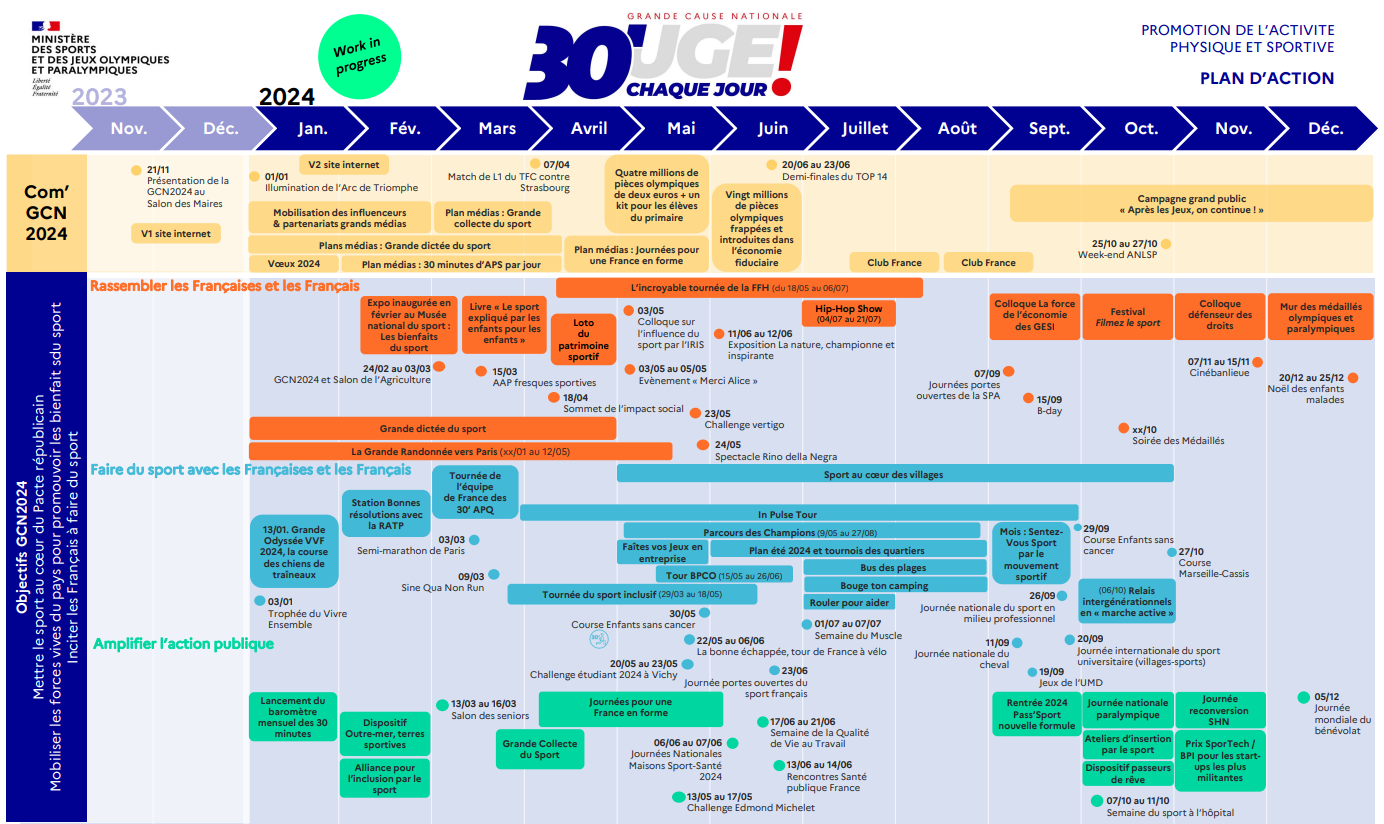 16
Mardi 16 avril 2024
Présentation de la Grande Cause Nationale 2024
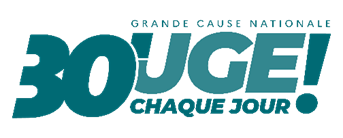 Les événements qui ont lancé la GCN2024
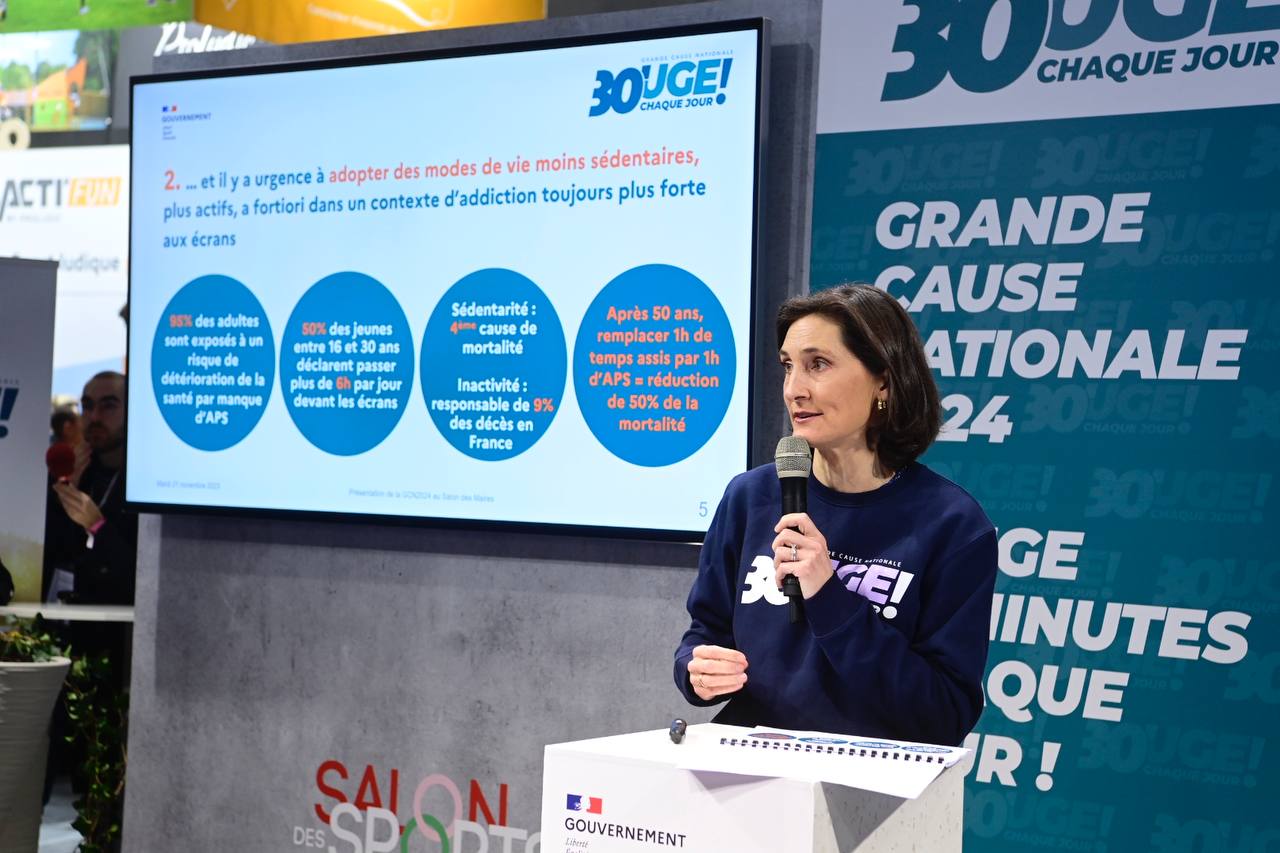 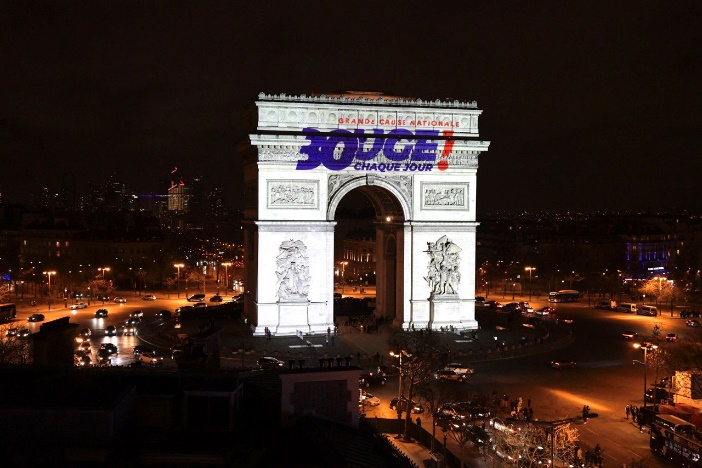 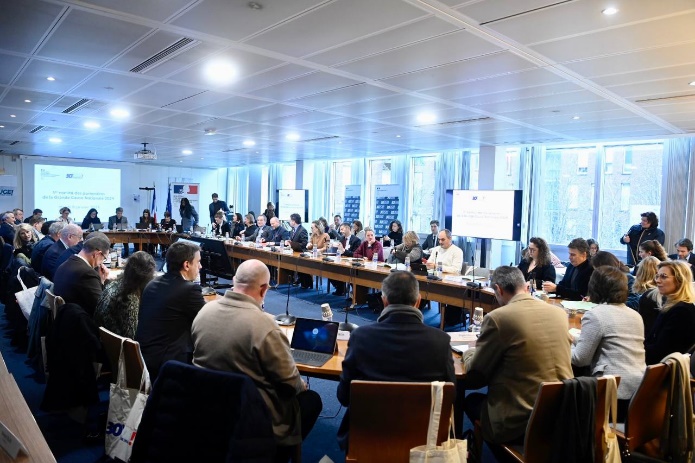 Présentation de la GCN2024 au Salon des Maires
21.11.2023
Illumination de l’Arc de Triomphe
01.01.2024
1er comité des partenaires (qui se réunit désormais tous les deux mois)
09.01.2024
17
Mardi 16 avril 2024
Présentation de la Grande Cause Nationale 2024
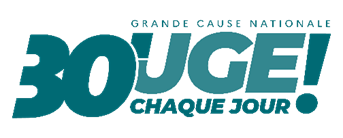 Les premiers rendez-vous de la GCN2024
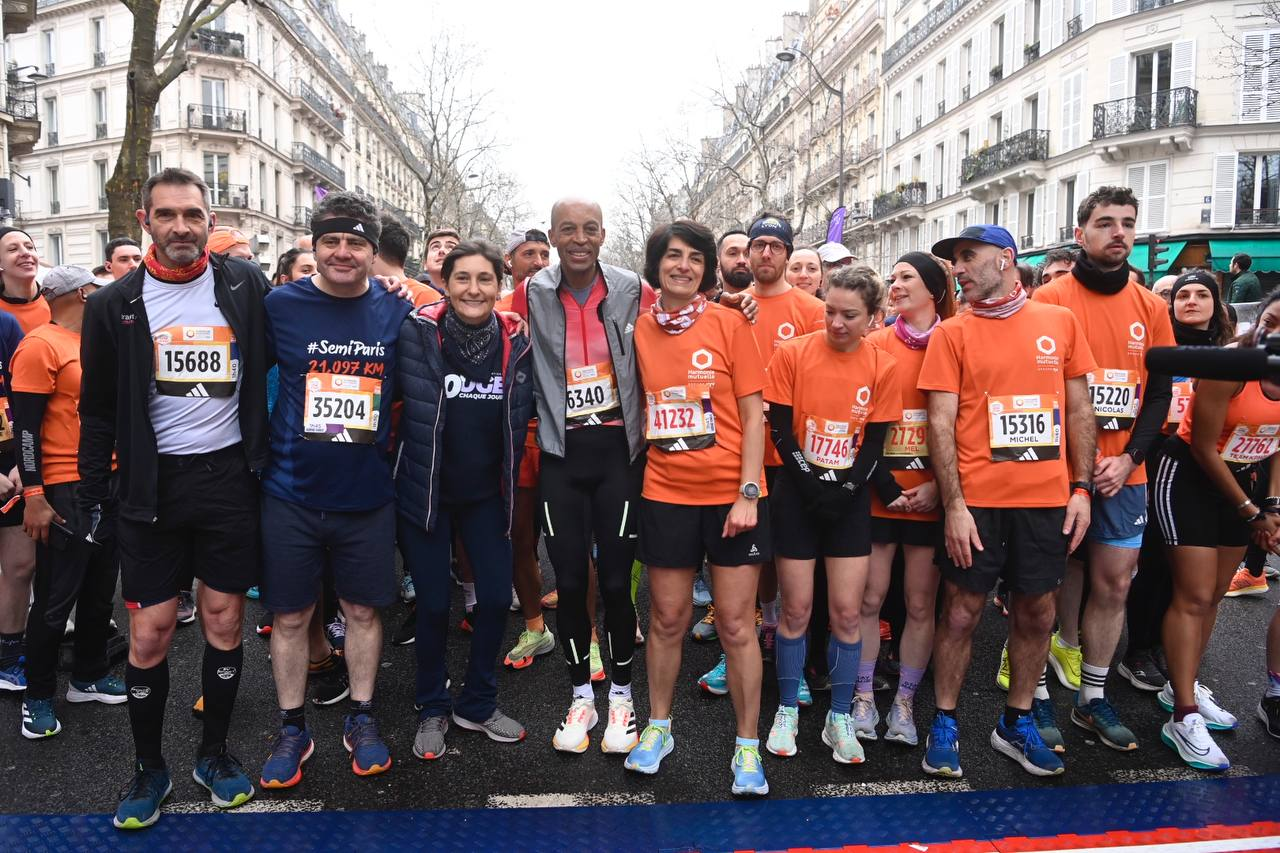 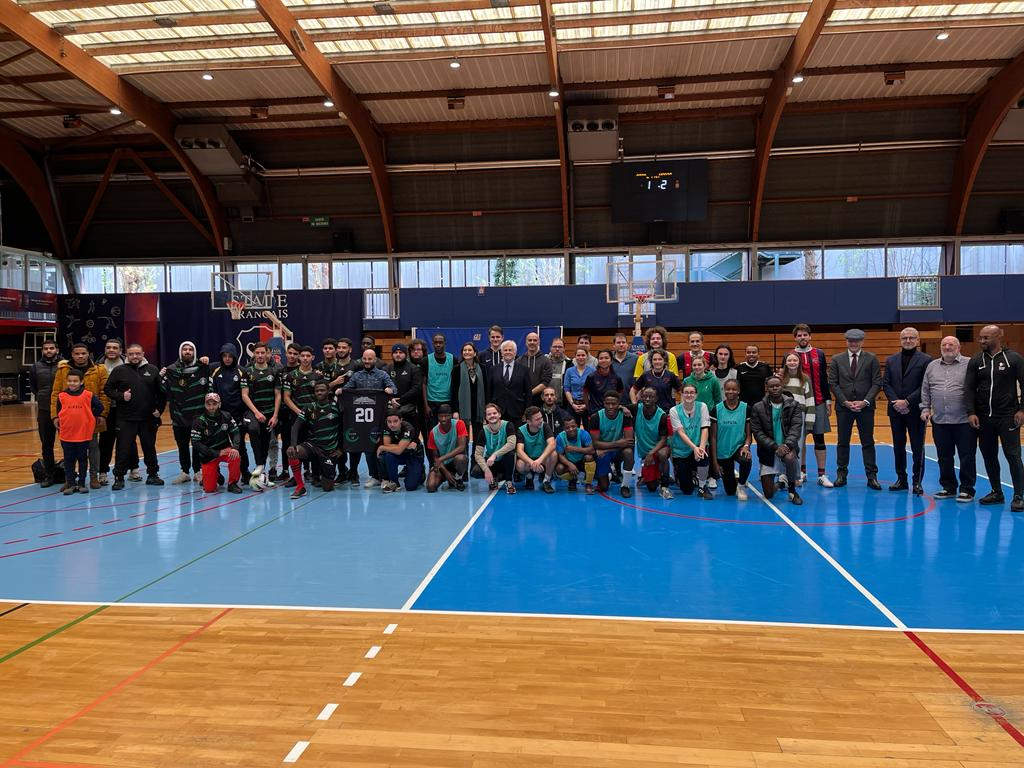 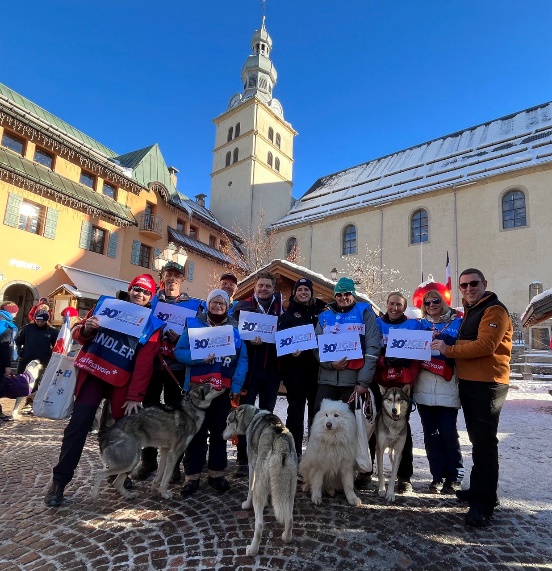 Trophée du Vivre ensemble
03.01.2024
L’Harmonie Mutuelle Semi-Marathon de Paris
03.03.2024
Lancement de la Grande Odyssée VVF 2024
13.01.2024
18
Mardi 16 avril 2024
Présentation de la Grande Cause Nationale 2024
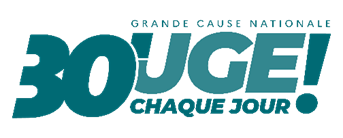 La Grande Dictée du Sport pour associer le corps et l’esprit
26 étapes du 20 janvier au 6 avril
Le lancement du 20 janvier a eu lieu à l’Université Vincennes-Saint-Denis
Chaque étape fait l’objet de pauses actives, de textes célébrant le sport, d’animations sportives et de lots sportifs 
Un total de 10 000 participants
Signature de la convention de partenariat avec l’Institut de France le 4 mars
L’étape du 30 mars a réunit trois ministres : Roselyne Bachelot à Angers, Valérie Fourneyron à Rouen et Amélie Oudéa-Castéra à Paris en Sorbonne
Finale le 27 avril sous la Coupole de l’Institut, avec un texte écrit et lu par Erik Orsenna
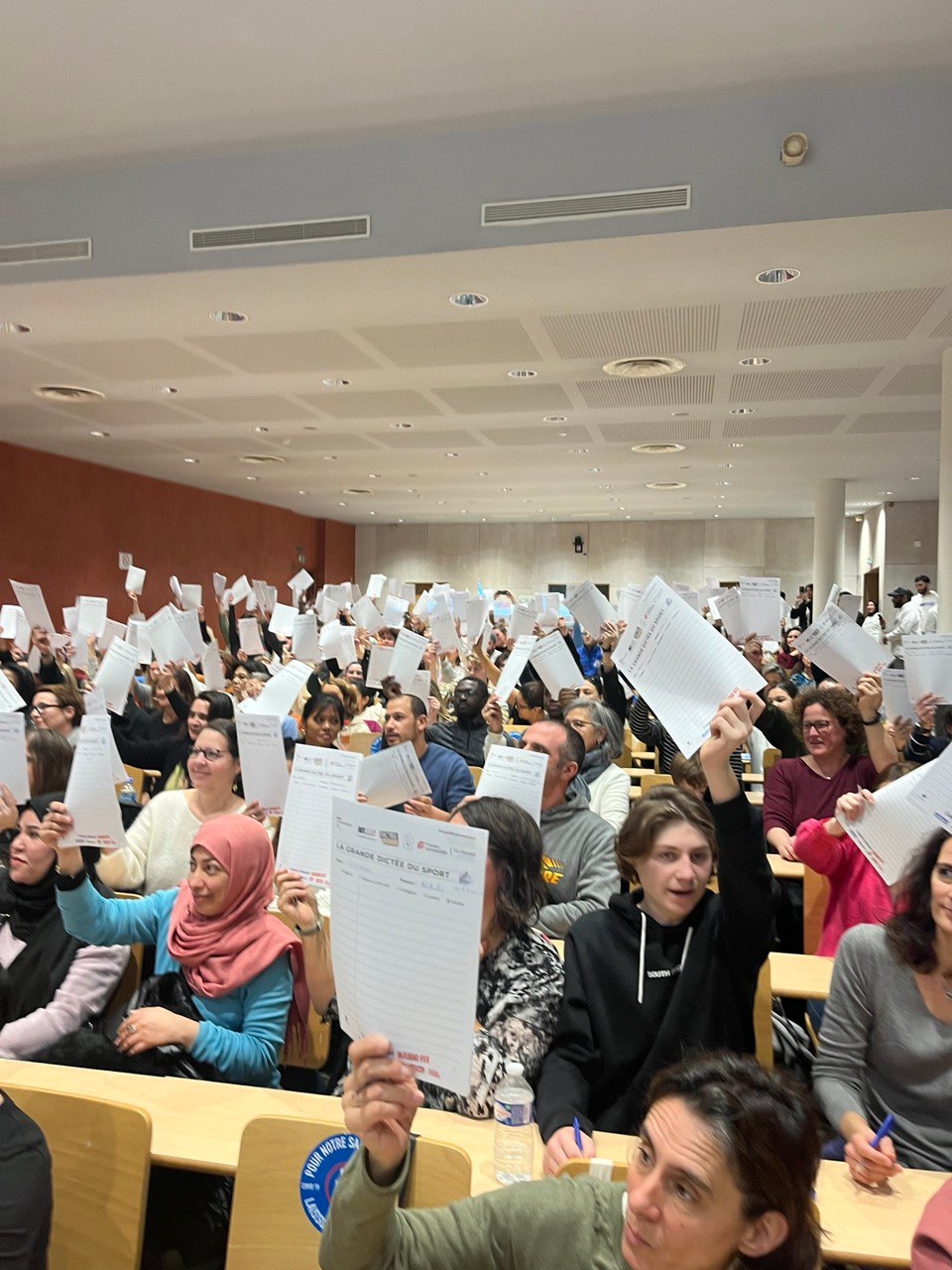 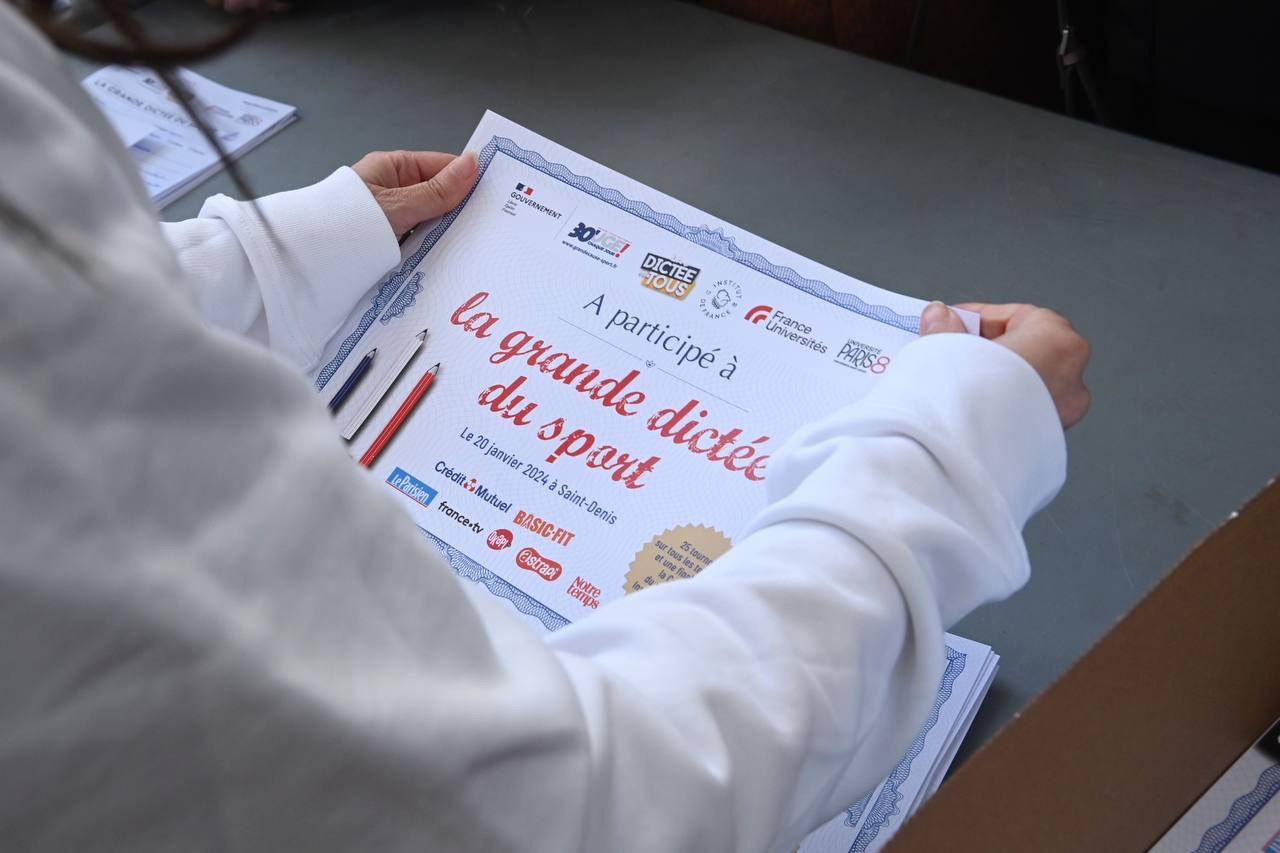 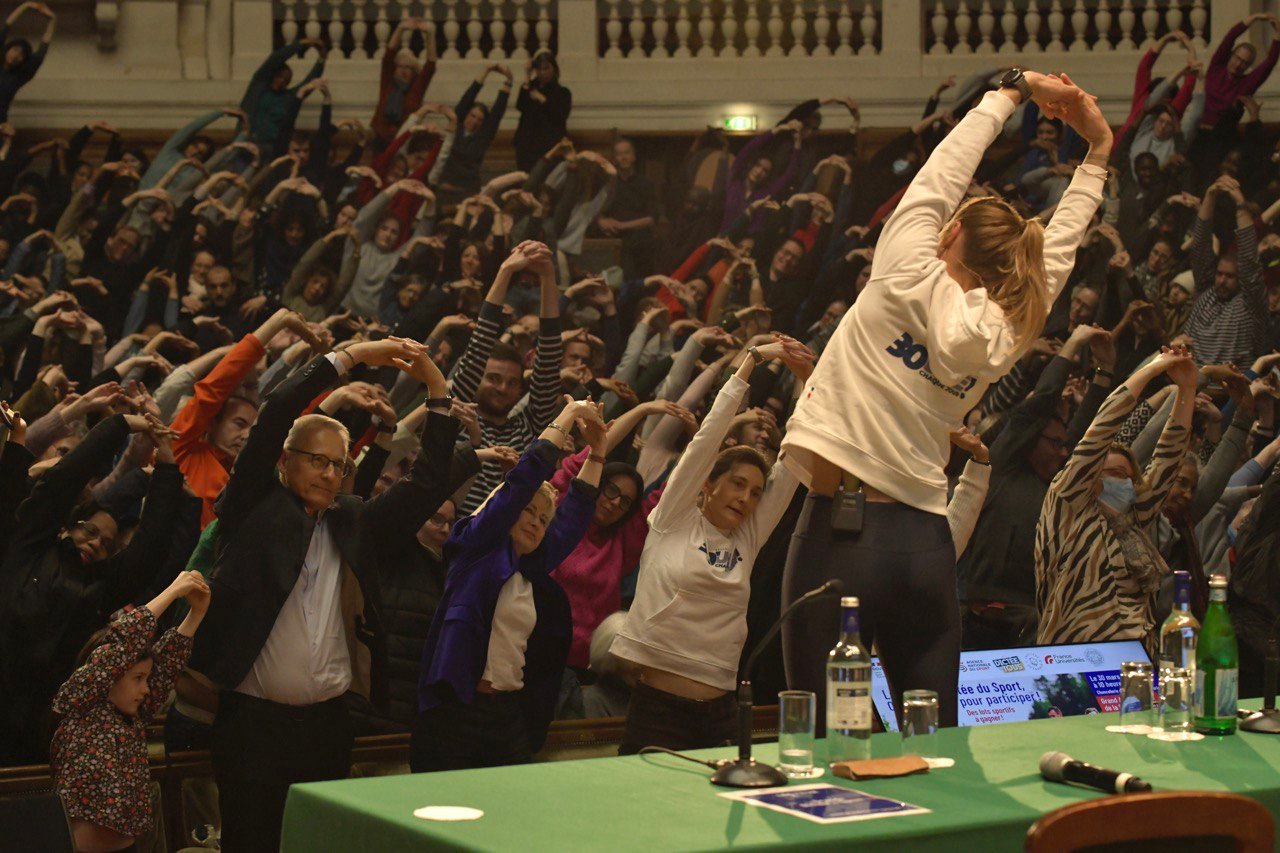 19
Mardi 16 avril 2024
Présentation de la Grande Cause Nationale 2024
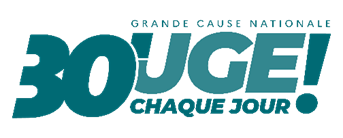 De nombreuses conventions signées
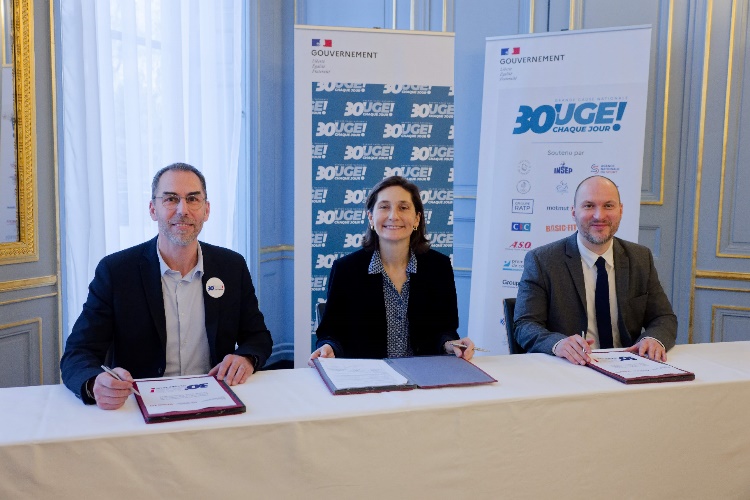 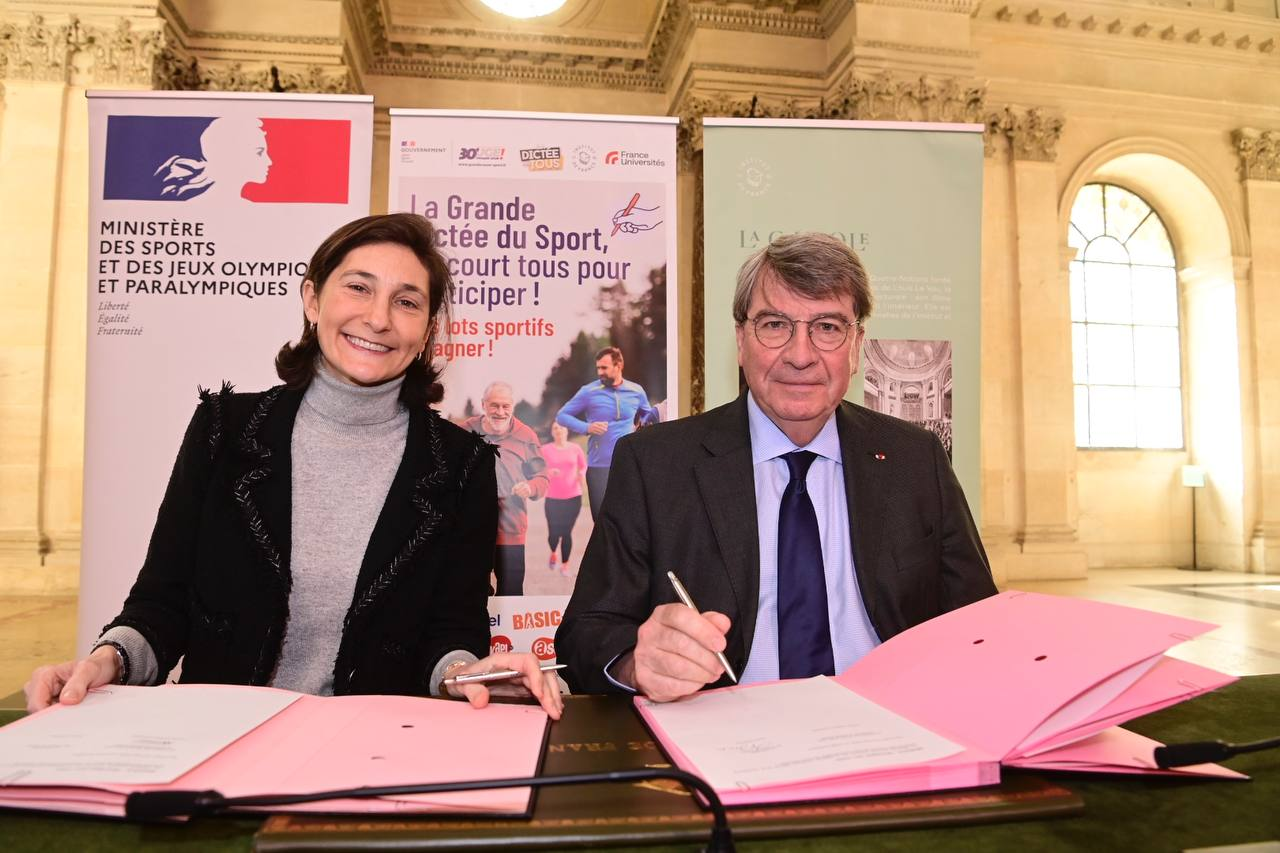 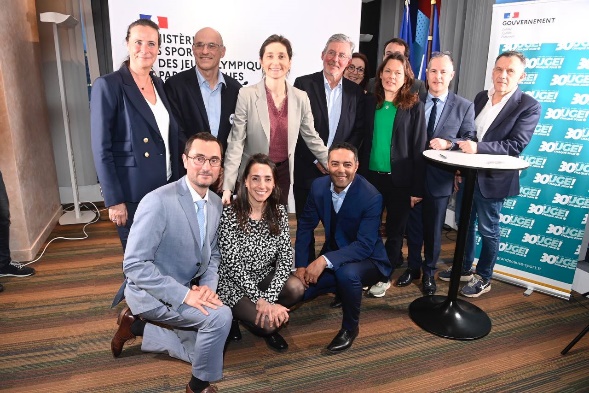 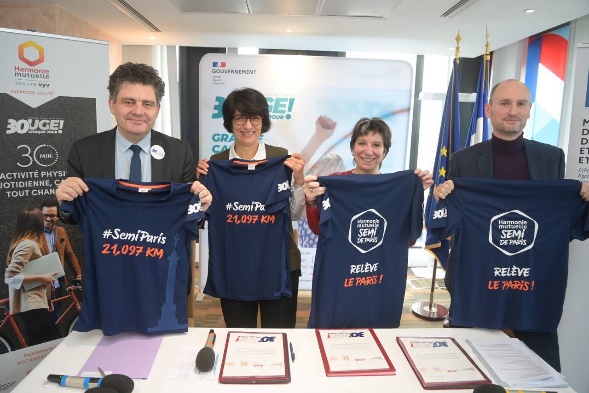 20
Mardi 16 avril 2024
Présentation de la Grande Cause Nationale 2024
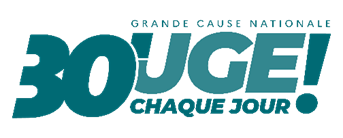 Pour la première fois, 4 sites sportifs retenus par le loto du patrimoine
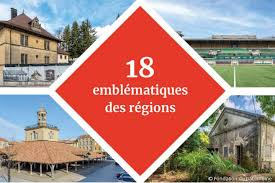 le Haras national de Saint-Lô
 
Le sémaphore de Pouldu à Guidel pour la pratique nautique et le handisurf

Le parc départemental des sports de Marville à la Courneuve

La piscine de Vallons-de-l'Erdre en Loire-Atlantique
21
Mardi 16 avril 2024
Présentation de la Grande Cause Nationale 2024
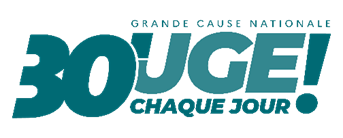 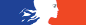 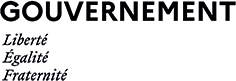 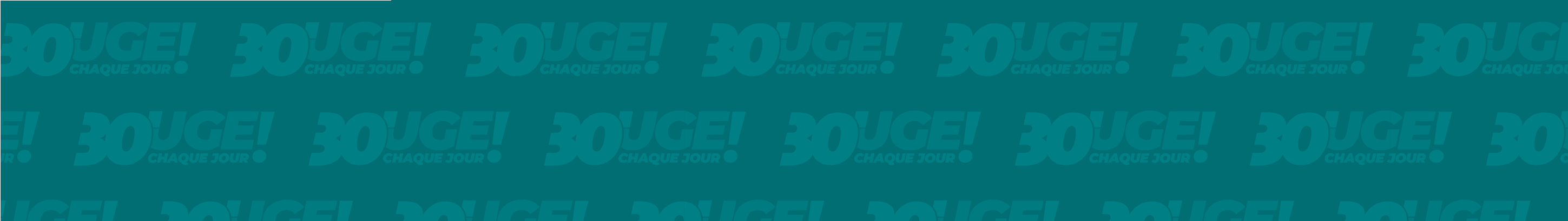 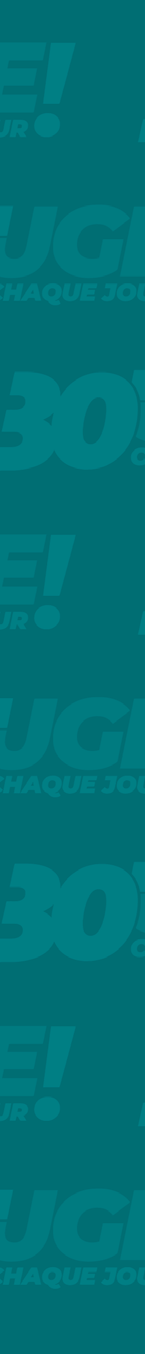 Une communication à 360°

EN PARTENARIAT AVEC LE MSJOP / BCOM x SIG
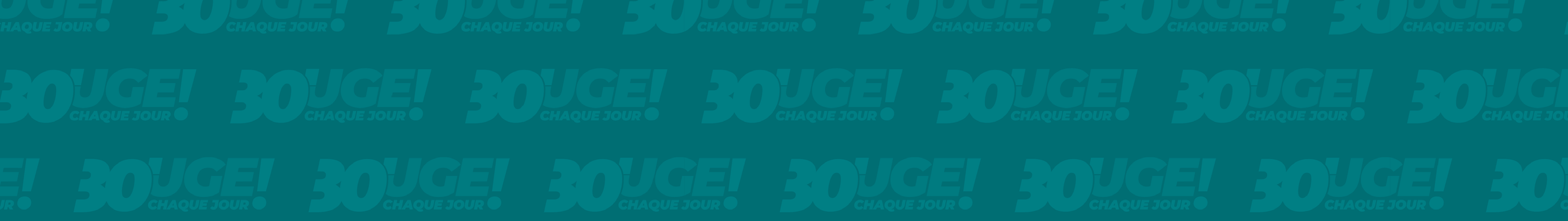 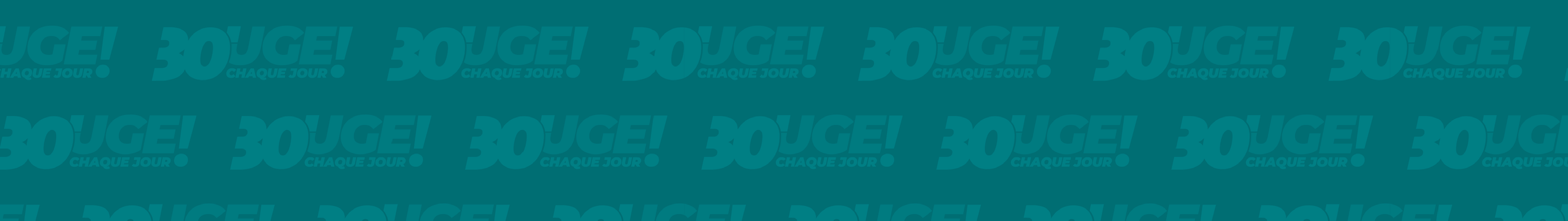 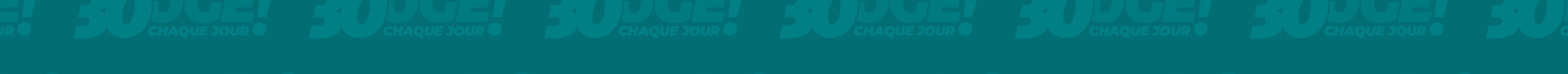 22
Mardi 16 avril 2024
Présentation de la Grande Cause Nationale 2024
Site grandecause-sport.fr
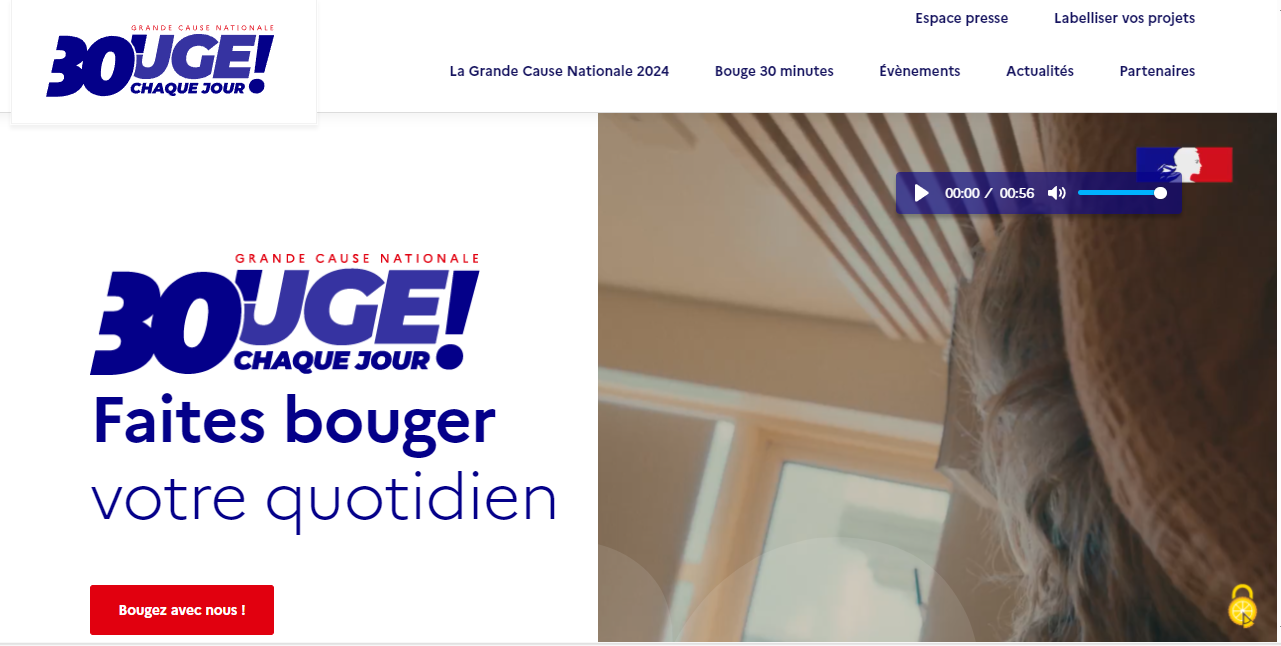 Site dynamique qui inclut la dimension-vidéo, avec un univers graphique épuré qui renforce l’attractivité et la lisibilité des informations

Respect des normes d’accessibilité

Espace interactif dédié à la labellisation de projets et d’événements

Carte interactive valorisant l’animation territoriale dans le cadre de la GCN2024

Création des #GCN2024 et #Bouge30Minutes

Site relayé par l’écosystème digital du MSJOP et ceux des partenaires
23
Mardi 16 avril 2024
Présentation de la Grande Cause Nationale 2024
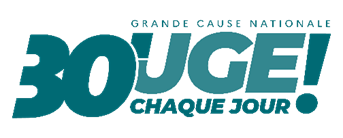 Flyer
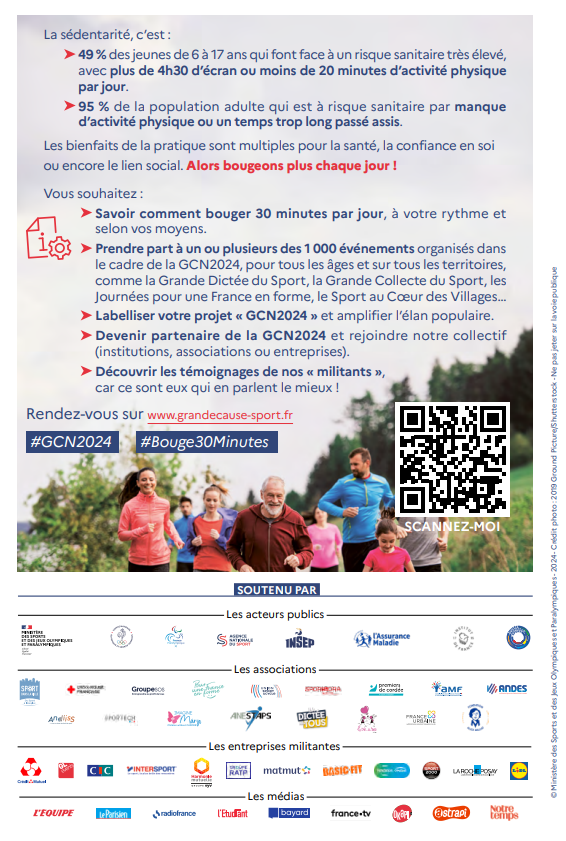 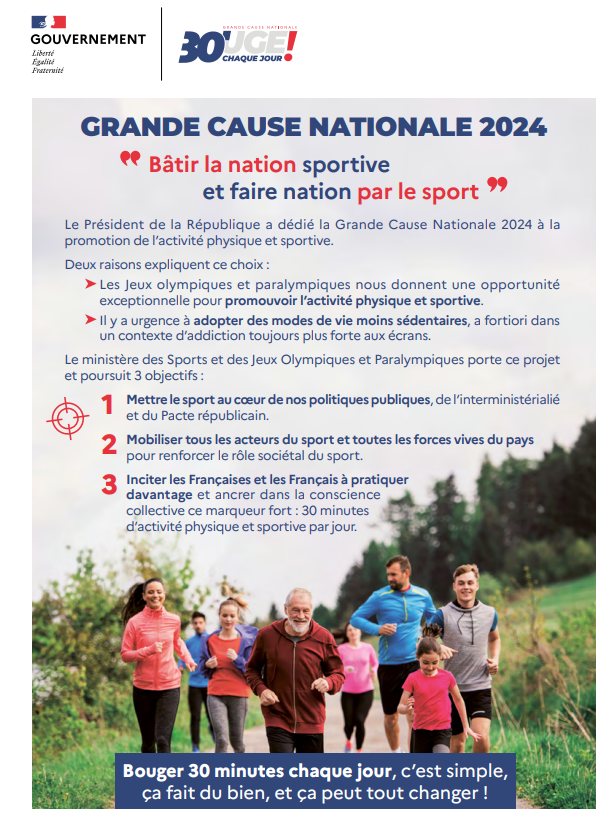 24
Mardi 16 avril 2024
Présentation de la Grande Cause Nationale 2024
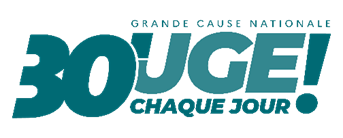 Presse
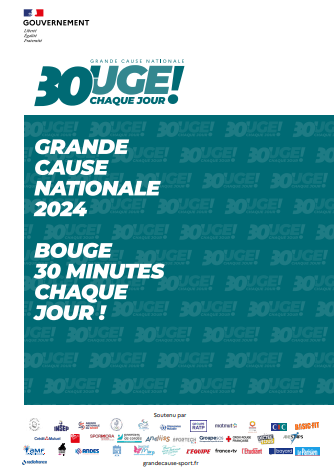 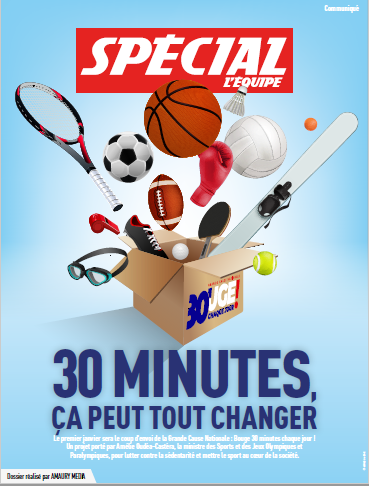 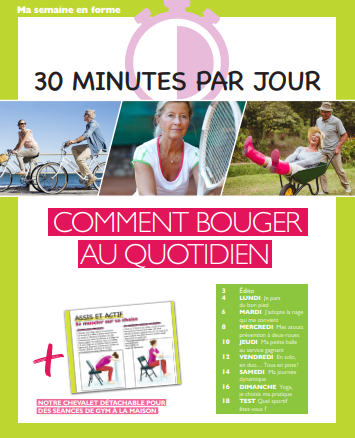 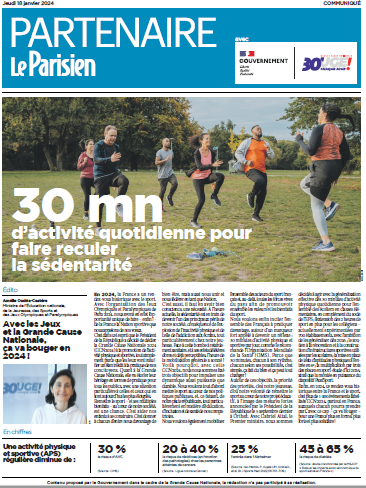 Supplément Le Parisien
18.01.2023
Dossier de presse
21.11.2023
Cahier spécial de L’Equipe
21.11.2023
Livret Notre Temps
Mars 2023
25
Mardi 16 avril 2024
Présentation de la Grande Cause Nationale 2024
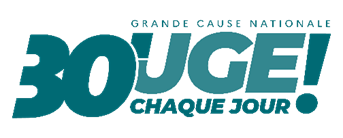 De nombreuses retombées presse
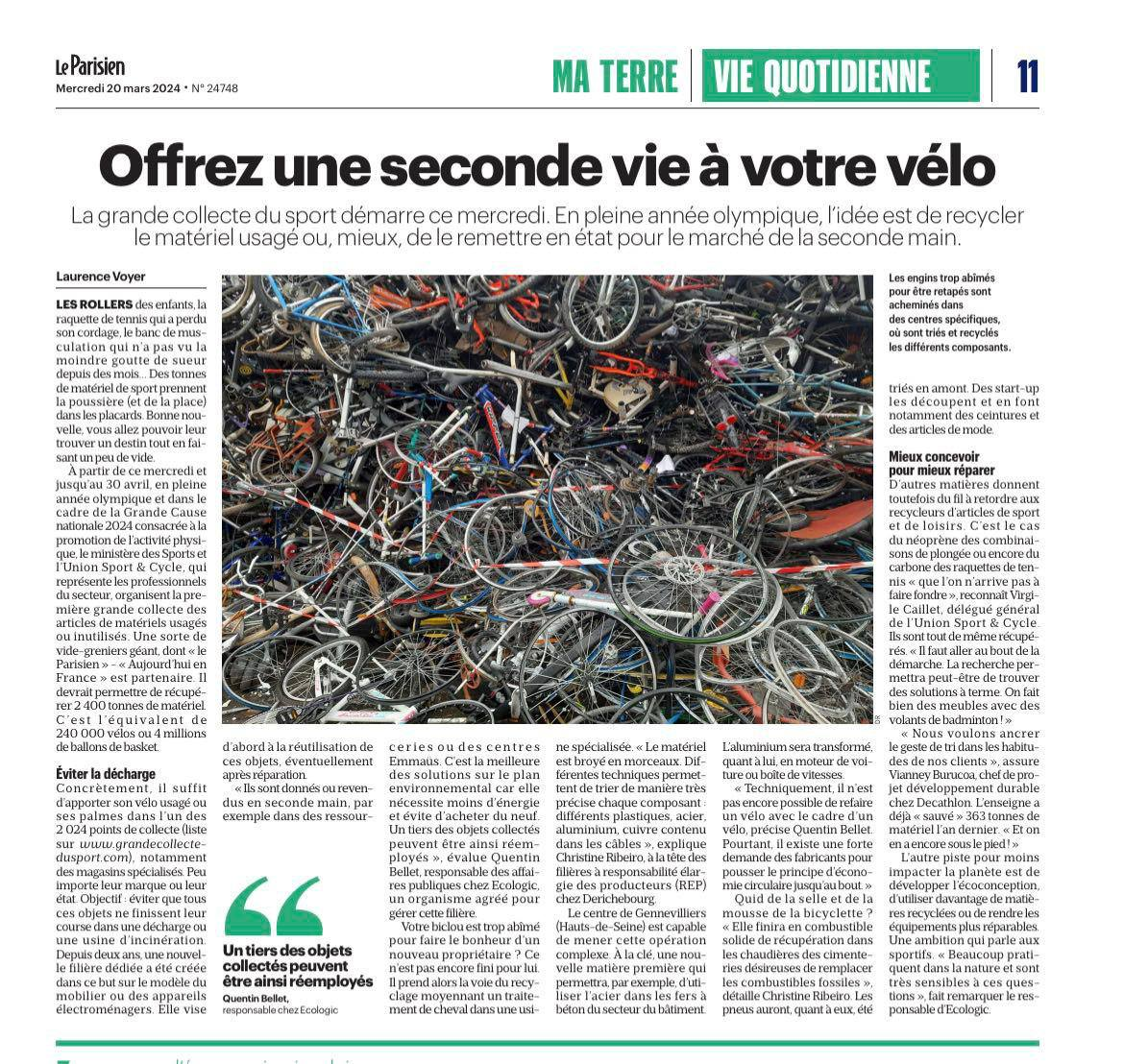 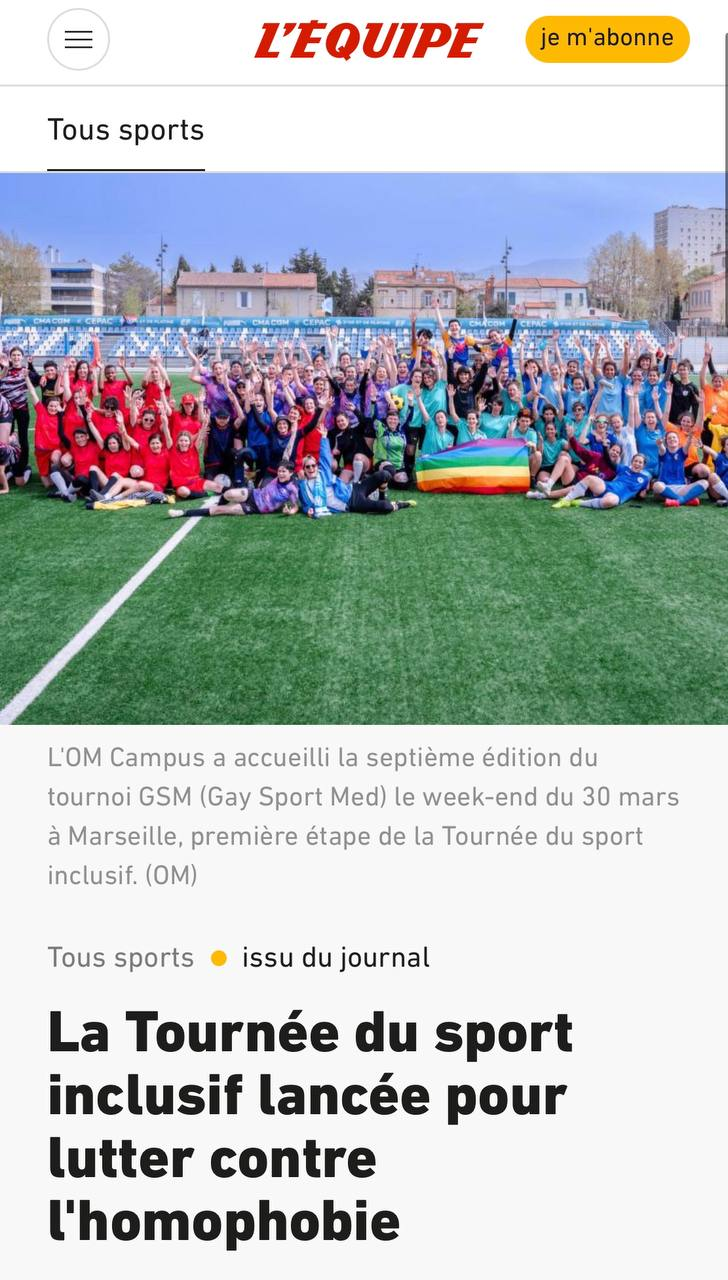 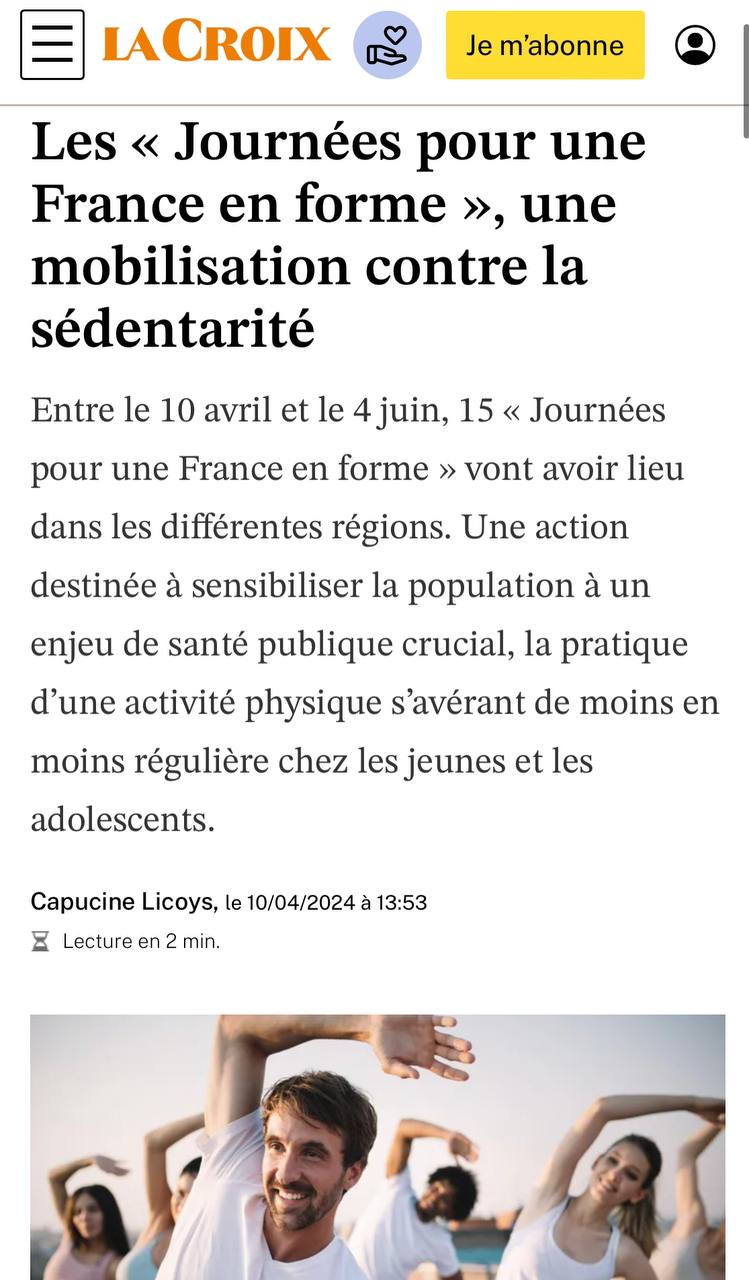 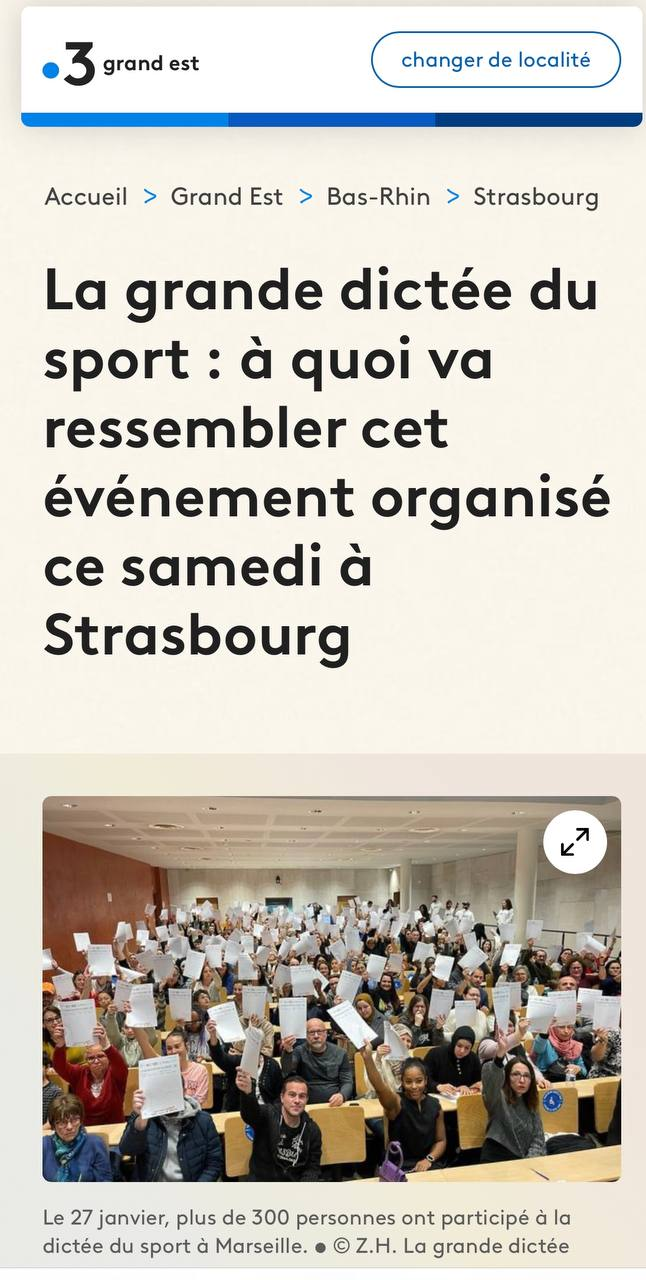 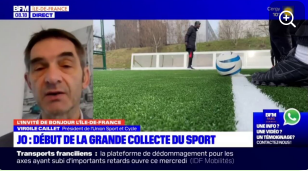 26
Mardi 16 avril 2024
Présentation de la Grande Cause Nationale 2024
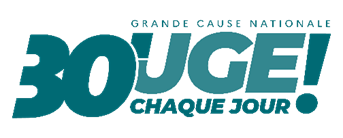 Vidéos
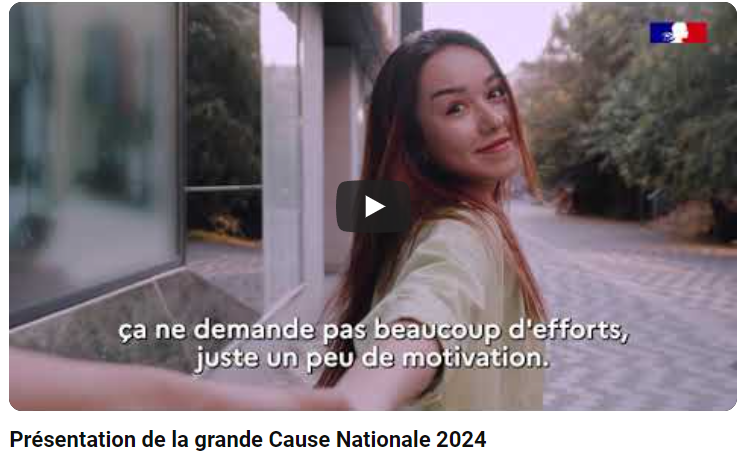 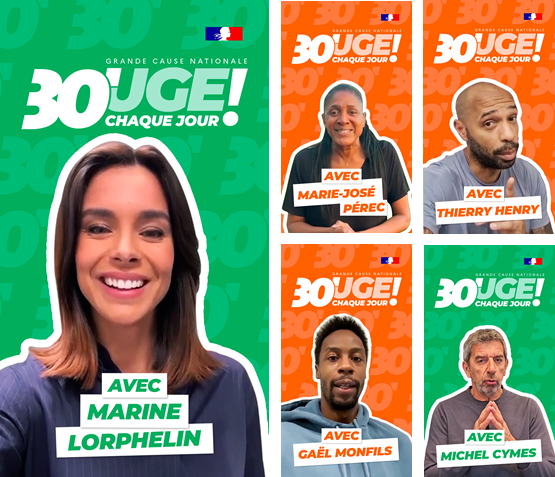 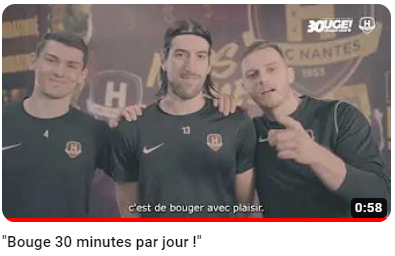 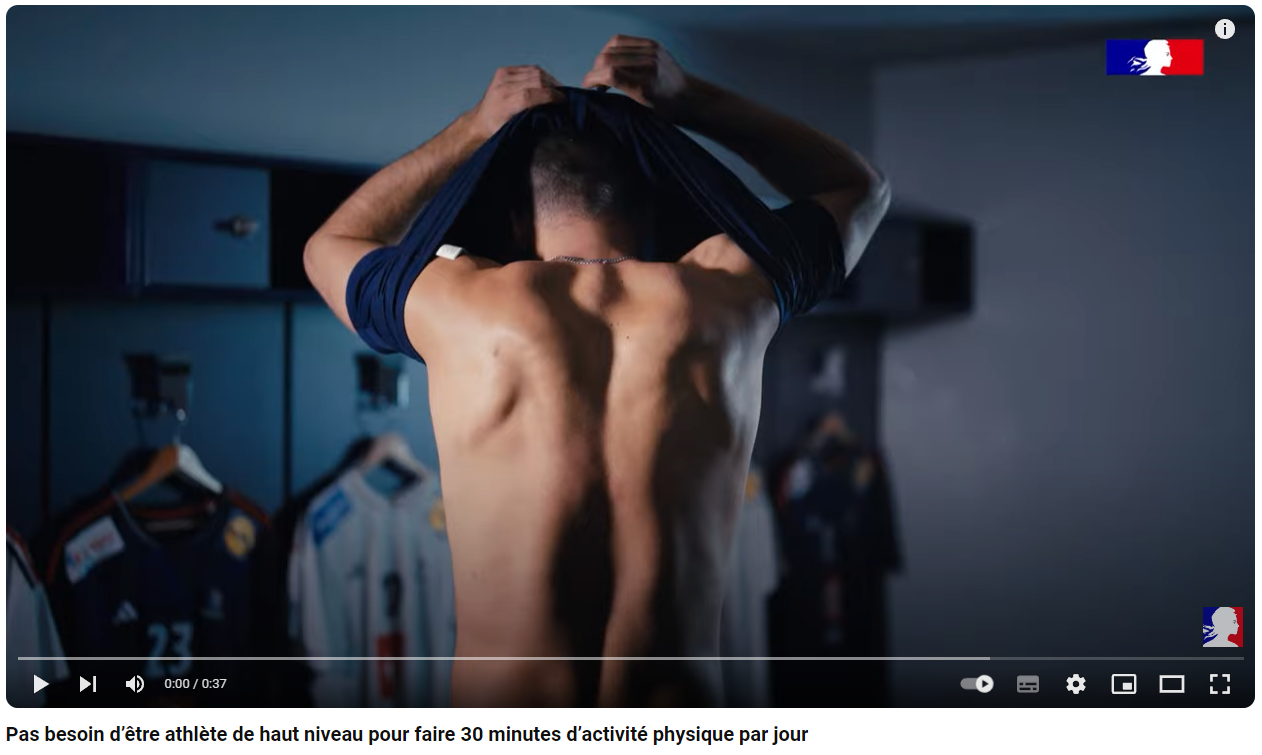 (Handball Club Nantes)
Production de collections de vidéos :
Avec des personnalités : Thierry Henry, Marine Lorphelin, Michel Cymes, Alexis Hanquinquant…
Avec les équipes nationales (ex : l’EDF masculine de la FFH, et à venir : l’EDF féminine de la FFH et de la FFF, l’EDF masculine de la FBB)
Avec les ligues de sport professionnel et les clubs
Logo GCN2024 sur les billboards des programmes courts des partenaires : 
« Nés pour bouger » sur TF1 avec la Matmut
« Aux Jeux, citoyens ! » avec France TV sur France 2, 3 et 5
« Damien travaille mieux » sur le replay de TF1 avec Harmonie Mutuelle
« Parole d’entrepreneurs » sur M6 avec Harmonie Mutuelle
27
Mardi 16 avril 2024
Présentation de la Grande Cause Nationale 2024
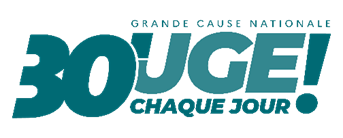 Influenceurs
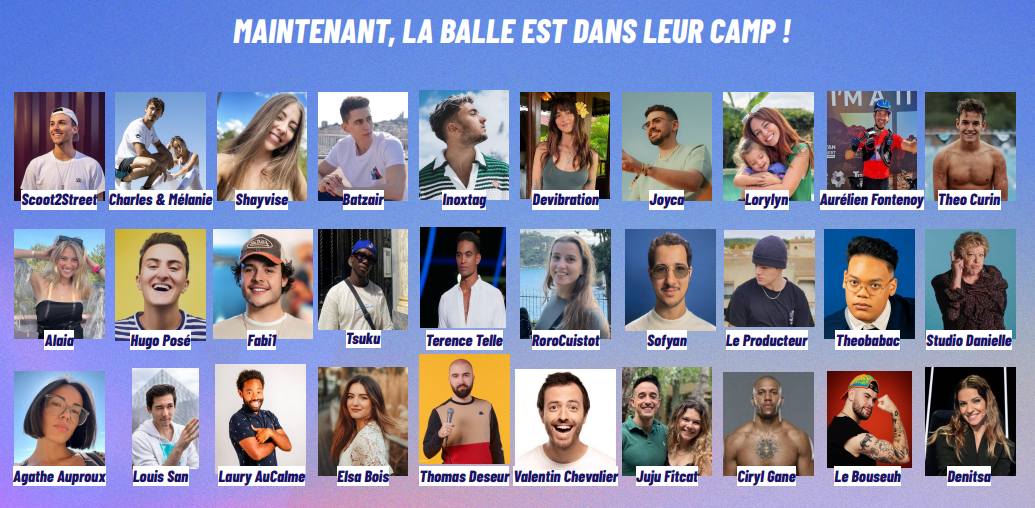 Phase 1 : Blast des 30 influenceurs sur les bonnes résolutions en début d’année 2024
Phase 2 : Promotion des 30 minutes tous les 30 du mois de l’année 2024
28
Mardi 16 avril 2024
Présentation de la Grande Cause Nationale 2024
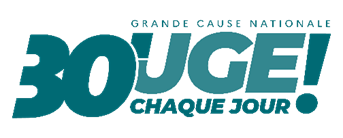 Plans-médias
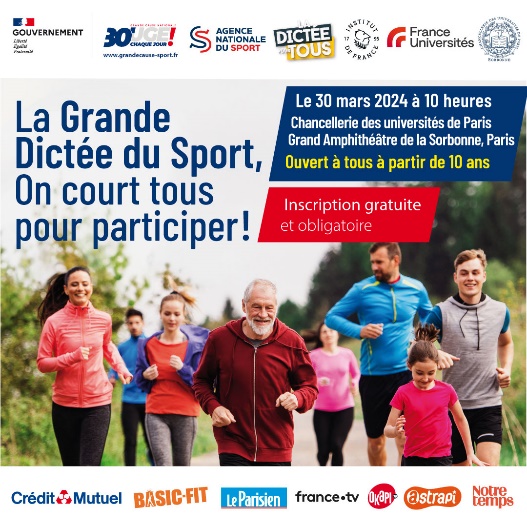 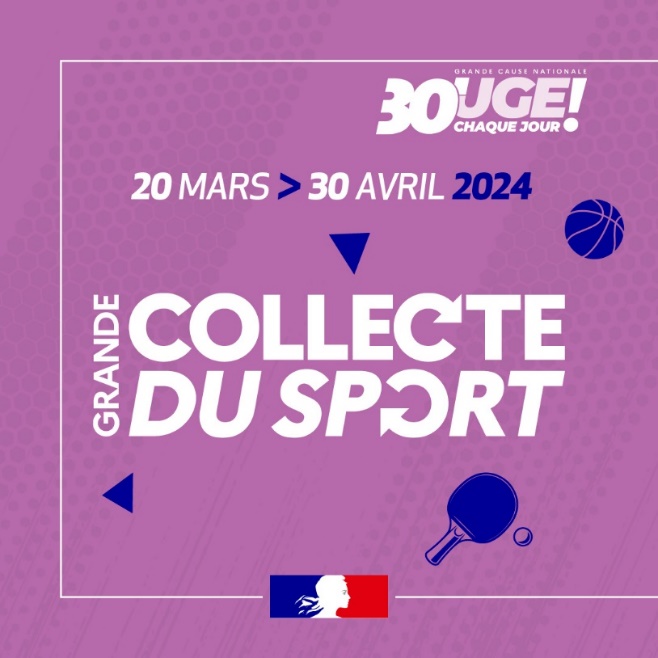 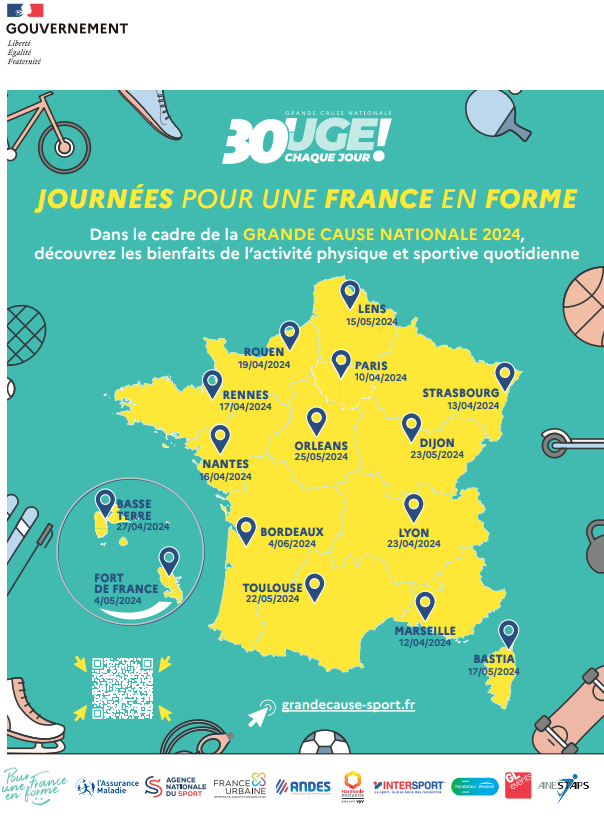 Grande Dictée du Sport
Janvier – avril 2024
Journées pour une France en forme
Avril – juin 2024
Grande Collecte du Sport
Mars – avril 2024
29
Mardi 16 avril 2024
Présentation de la Grande Cause Nationale 2024
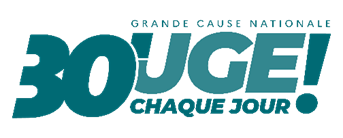 Campagne de printemps : « Bouge 30 minutes chaque jour » du 6 au 19 mai 2024
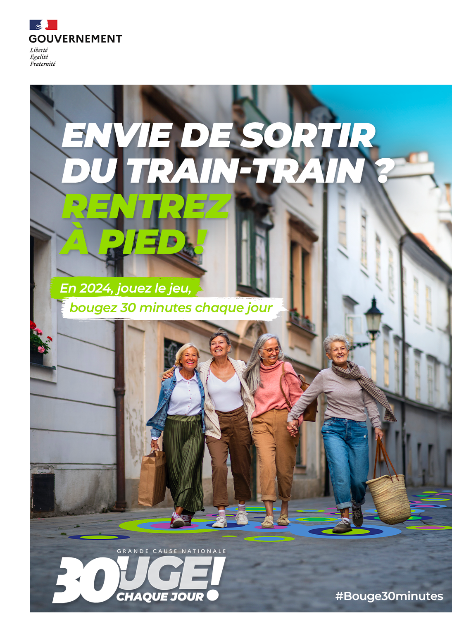 Pour donner de la visibilité sur la marque « Bouge 30 minutes chaque jour ! », faire prendre conscience des bienfaits de l’activité physique et déclencher un changement de comportement.

Intercepter les cibles prioritaires : les jeunes, les femmes, les actifs, les CSP – et les séniors utilisant des expressions populaires dans leur parcours quotidien pour promouvoir les bénéfices d’une activité physique accessible et décomplexée.
Médias : OOH & DOOH (performance estimée : ½ de la cible, 8/10 actifs)
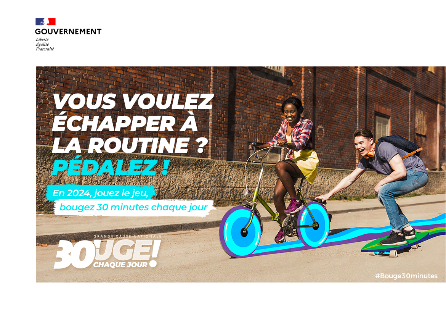 30
Mardi 16 avril 2024
Présentation de la Grande Cause Nationale 2024
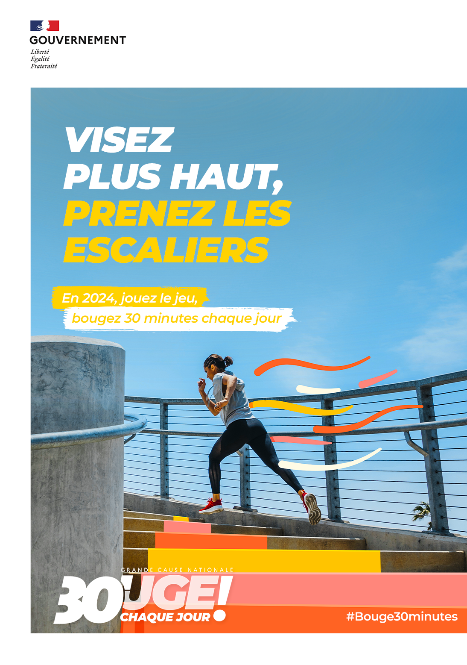 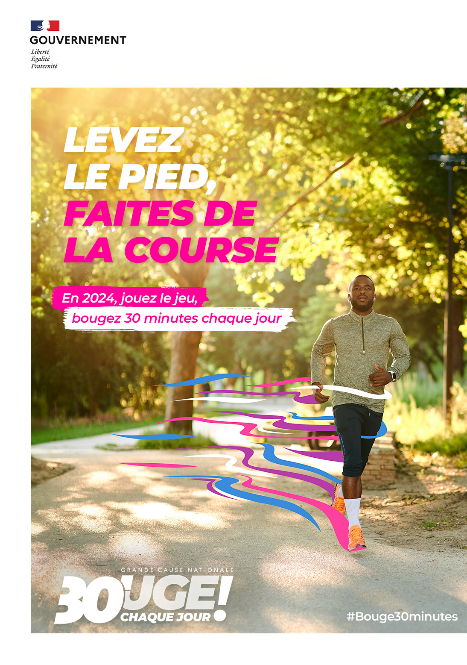 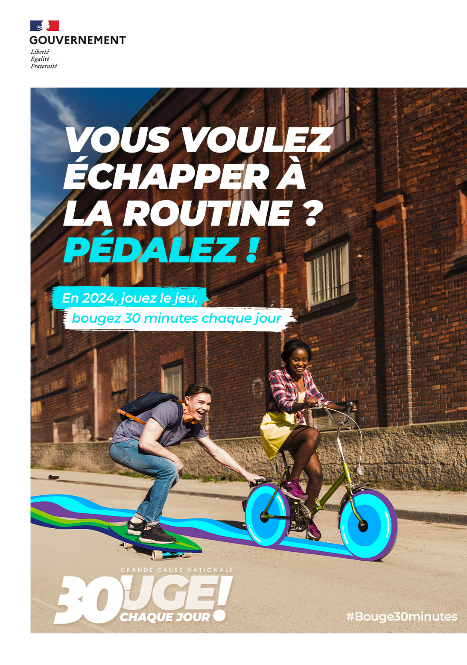 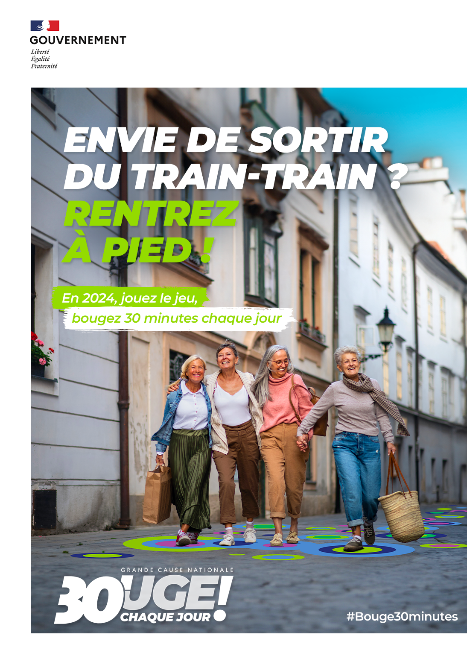 31
Mardi 16 avril 2024
Présentation de la Grande Cause Nationale 2024
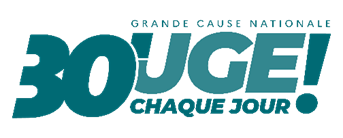 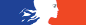 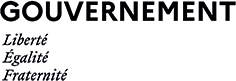 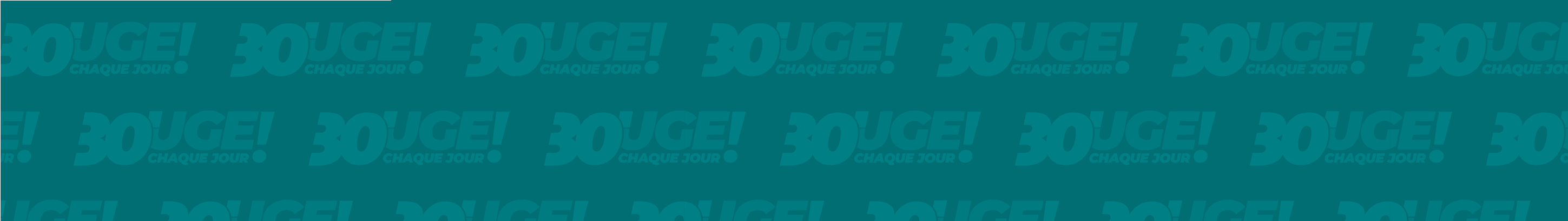 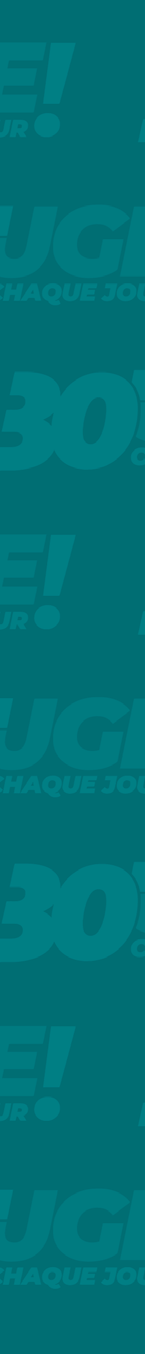 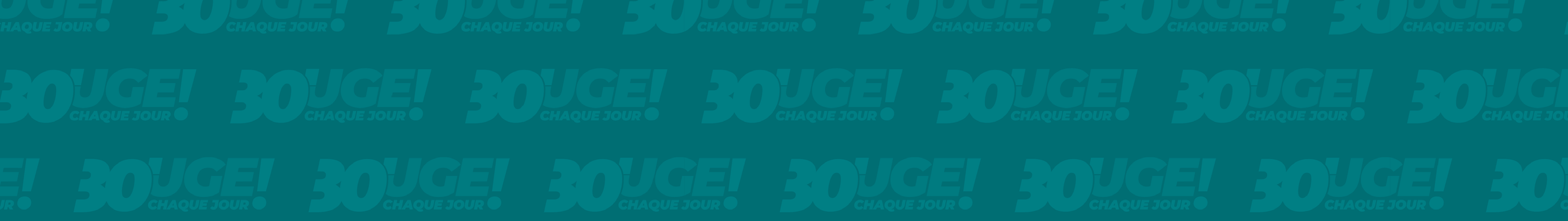 ACTIONS
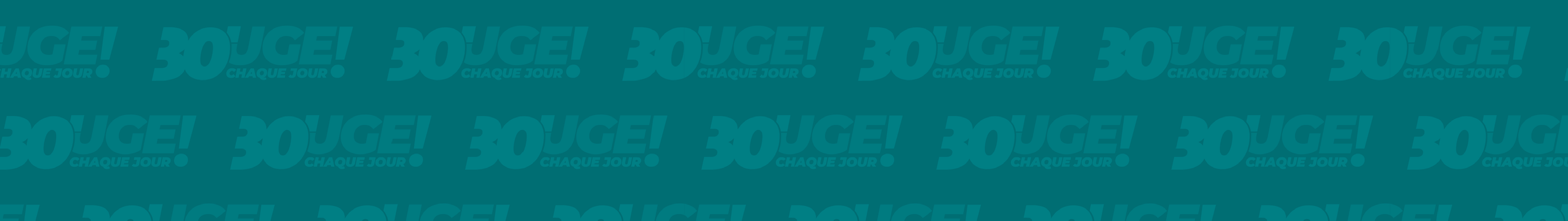 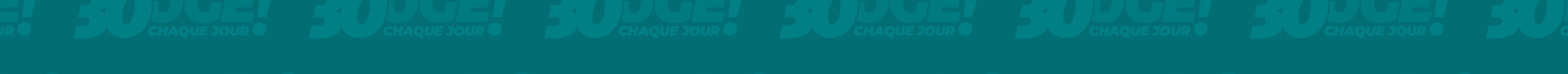 32
Mardi 16 avril 2024
Présentation de la Grande Cause Nationale 2024
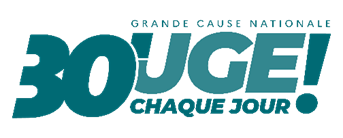 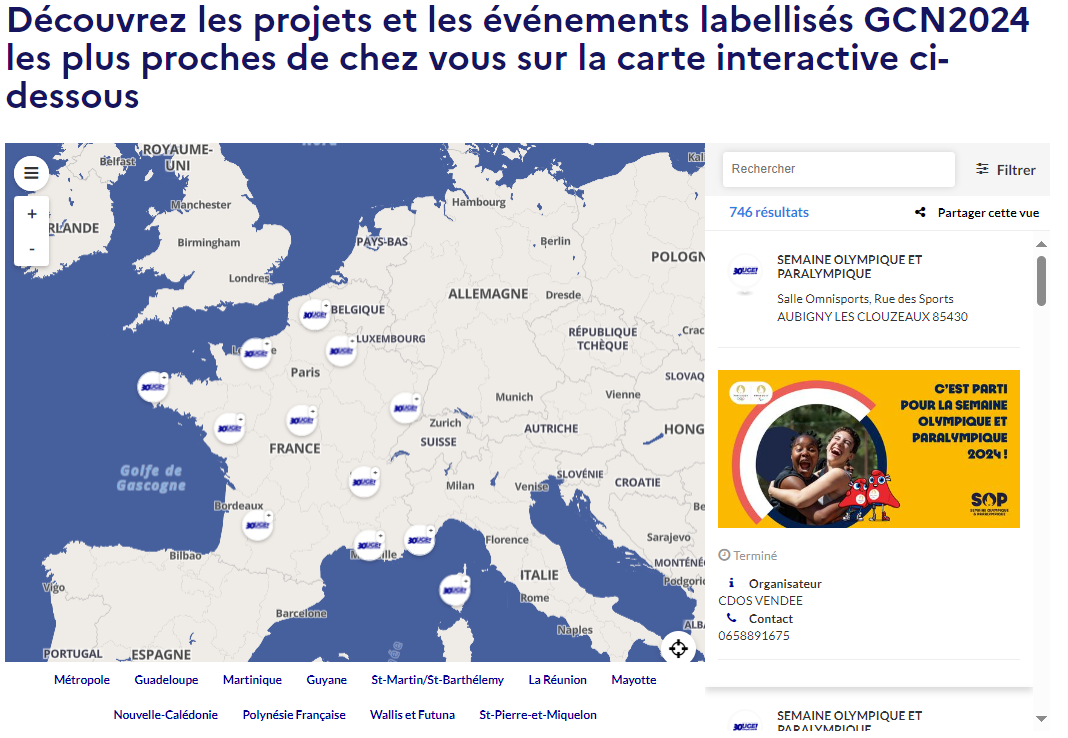 Objectif : + de 2000 événements labellisés GCN2024
Situation au mardi 16 avril 2024 : 762 événements déjà labellisés GCN2024
33
Mardi 16 avril 2024
Présentation de la Grande Cause Nationale 2024
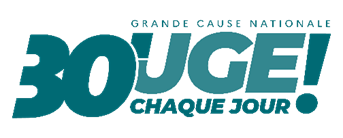 Programmes d’actions en cours et à venir de mars à fin août 2024
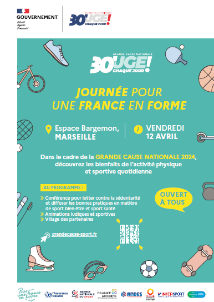 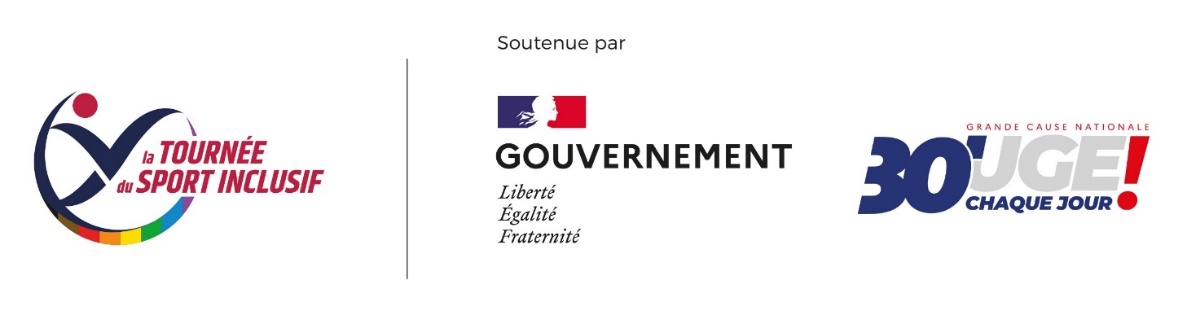 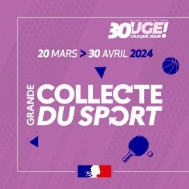 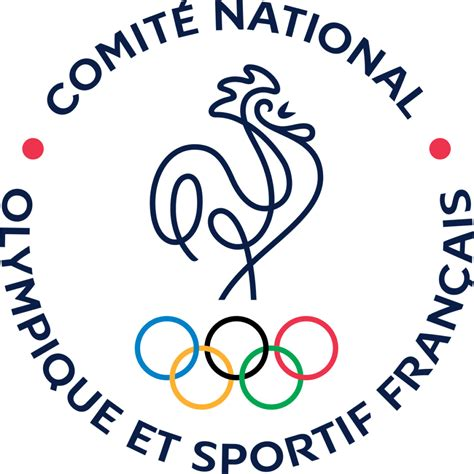 Journée portes ouvertes du sport français
23 juin 2024
La Grande Collecte du Sport
20 mars – 30 avril 2024
Journées Pour une France en forme
10 avril – 4 juin 2024
La Tournée du Sport inclusif
Mars – juin 2024
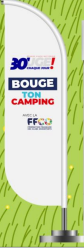 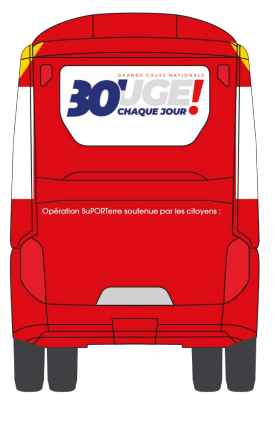 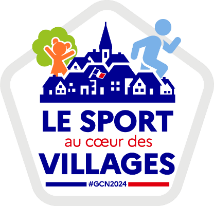 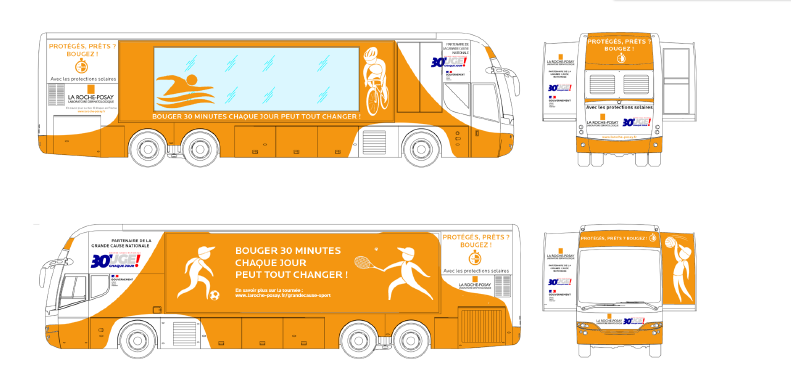 2 bus « SuPORTerre » avec les sapeurs pompiers de France
Mai – septembre 2024
Le Sport au cœur des villages
Mai – octobre 2024
Tournée du bus des plages
Juillet – août 2024
Bouge ton camping
Juillet – août 2024
34
Mardi 16 avril 2024
Présentation de la Grande Cause Nationale 2024
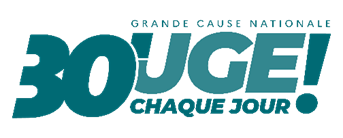 Le soutien du fonds de la GCN2024 à des projets associatifs
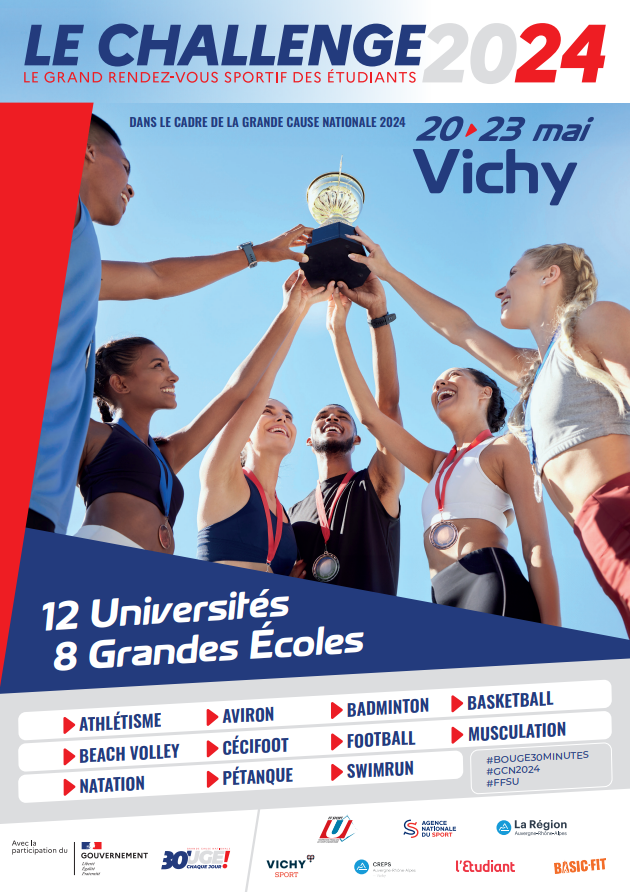 La Grande Randonnée avec la FFR et une arrivée à Paris le 11 mai
La bonne échappée, tour de France à vélo avec les collégiens du 22 mai au 5 juin
Challenge étudiants 2024 à Vichy avec la FFSU du 20 au 23 mai
L’incroyable tournée de la FFH de janvier à décembre
Filme l’avenir avec Les amis du Comedy Show de juillet à septembre
Parcours relais GHU avec le GHU psychiatrie & neurosciences de Paris de mai à juillet
Spectacle HIP-HOP 360 show avec le Théâtre du Châtelet et de la Ville du 4 au 21 juillet
35
Mardi 16 avril 2024
Présentation de la Grande Cause Nationale 2024
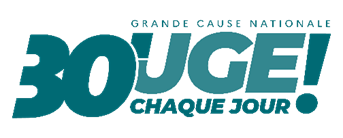 AAP: fresques sportives
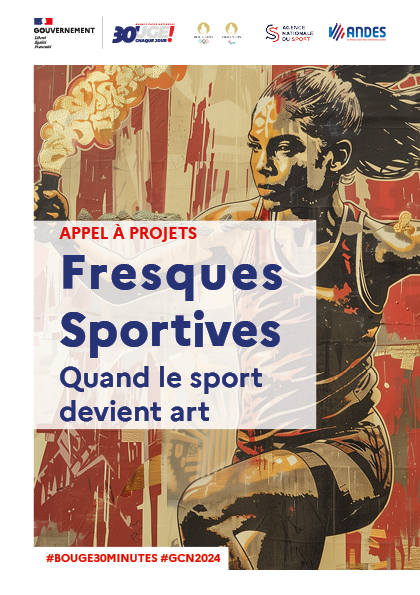 Appel à projets
Associer art urbain et sport dans l’espace public

En partenariat avec Paris 2024, l’ANDES et l’ANS, les œuvres s’inscriront autour de 3 thématiques :
Mobilisation autour des JOP 2024
Passage de la Flamme
Valorisation du sport

15 mars - 8 septembre 2024
75% maximum de 15k euros
36
Mardi 16 avril 2024
Présentation de la Grande Cause Nationale 2024
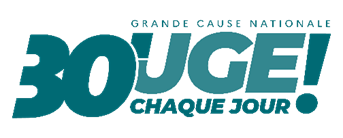 La GCN2024 au Club France l’été prochain
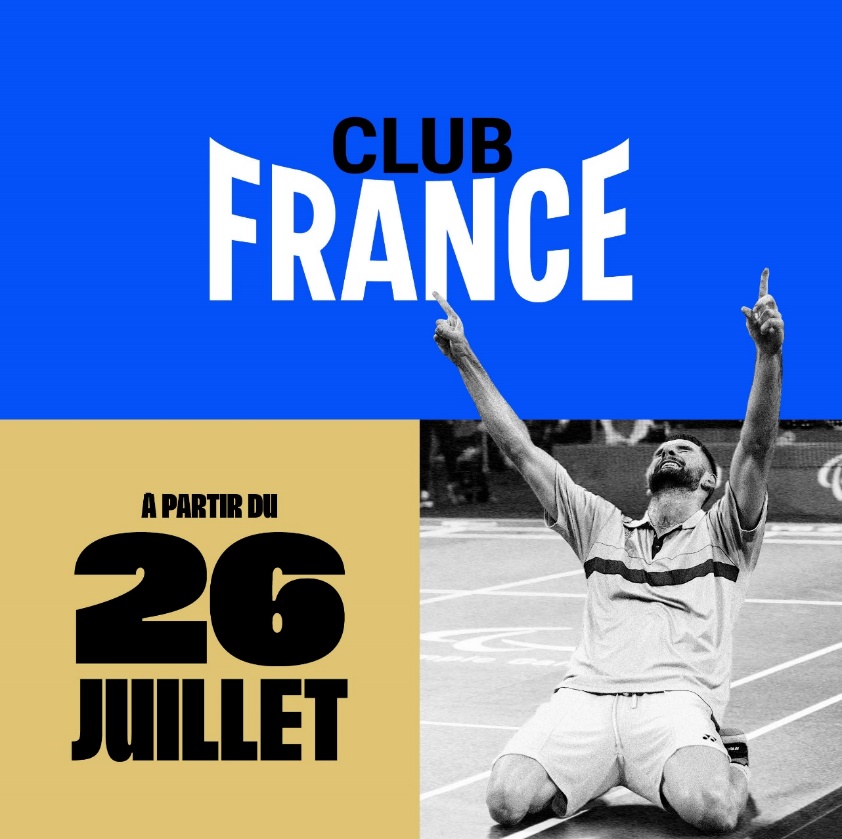 Chaque jour :

Un partenaire associatif mis à l’honneur
 
Des animations autour des 30 minutes

Une équipe mobilisée

Des événements et conférences
37
Mardi 16 avril 2024
Présentation de la Grande Cause Nationale 2024
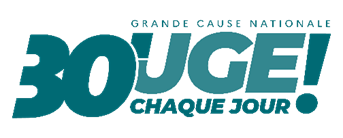 Programmes d’actions post JOP (non exhaustif)
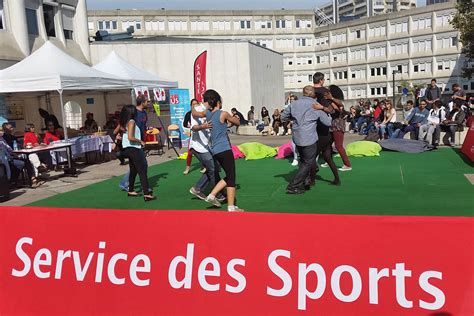 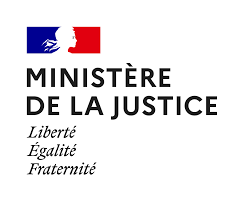 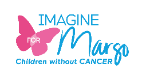 villages-sports universitaires
20 septembre 2024
Course Enfants sans cancer
29 septembre 2024
Saisir la vague (PJJ en Polynésie)
Rentrée 2024
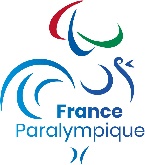 Journée nationale paralympique
Octobre 2024
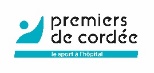 Semaine du sport à l’hôpital
7 au 11 octobre 2024
Relais intergénérationnels de marche active sur 10 villes
6 octobre 2024
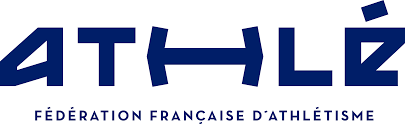 38
Mardi 16 avril 2024
Présentation de la Grande Cause Nationale 2024
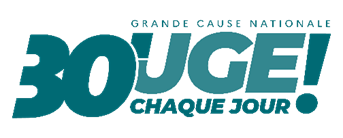 Les Jeux et la GCN2024 se bonifient l’un et l’autre
La GCN2024 amplifie la mobilisation populaire et étoffe leur héritage
Les Jeux donnent de l’élan et génèrent de l’inspiration
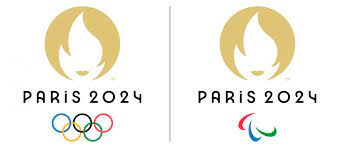 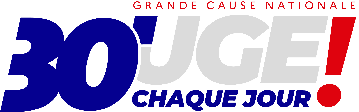 39
Mardi 16 avril 2024
Présentation de la Grande Cause Nationale 2024
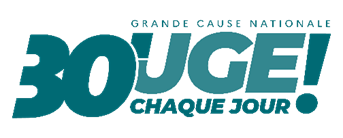 2024, un tournant irréversible avec une Grande cause au service d’une grande ambition : bâtir la Nation sportive
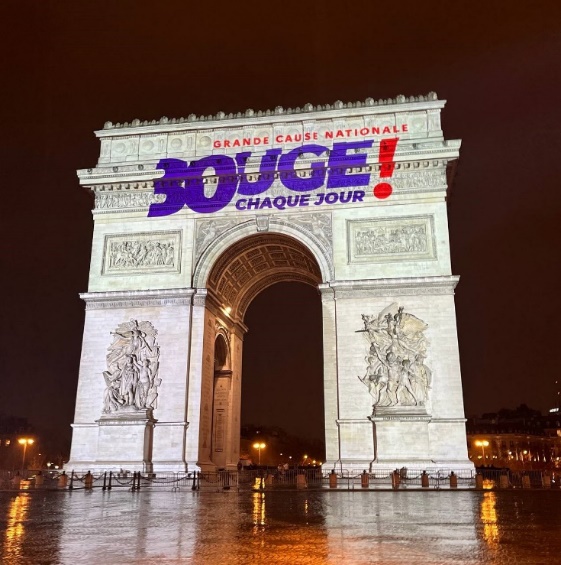 Mettre plus de sport dans la vie des Français : un pari qui nous concerne tous. Inviter à une mobilisation générale dans les administrations, les entreprises, les collectivités locales et les associations et tous les lieux éducatifs.Additionner toutes ces forces pour repousser la sédentarité, donner au sport le rôle sociétal qu’il mérite et se saisir de l’élan des Jeux pour faire nation par le sport.
40
Mardi 16 avril 2024
Présentation de la Grande Cause Nationale 2024